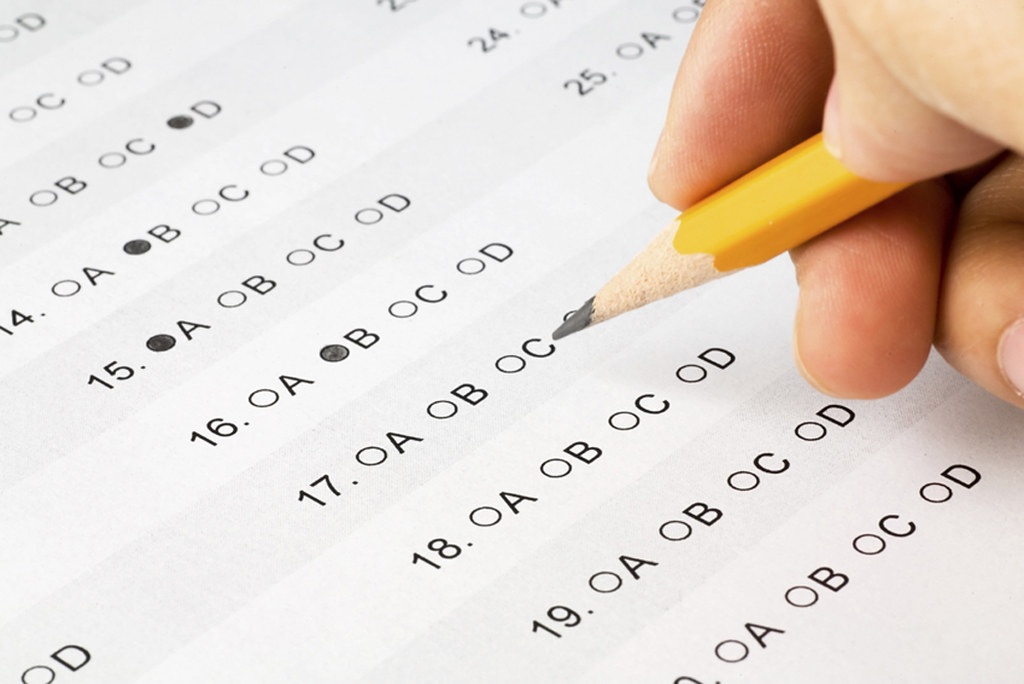 2024 Pre-registration Examination Online Workshop
Format of the workshop
[Speaker Notes: Mulalo]
What is the format of the examination?
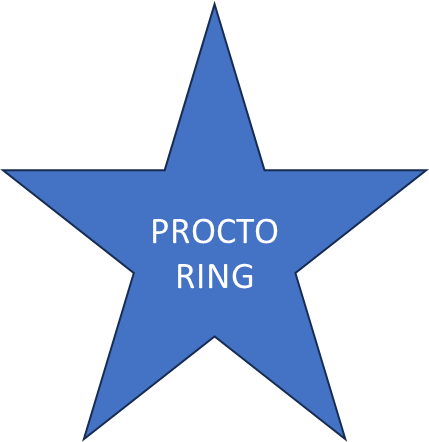 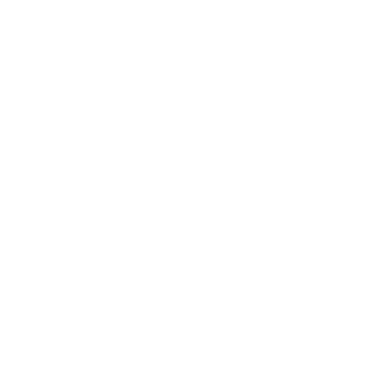 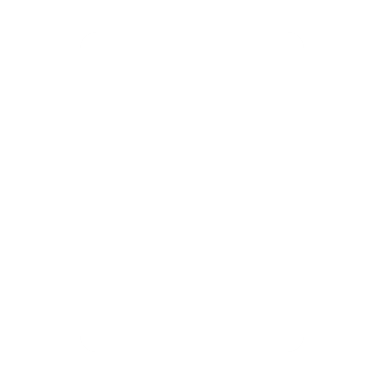 PRE-REGISTRATION EXAMINATION 

120 MCQs

Split over two days 

Need to write both sections of the examination
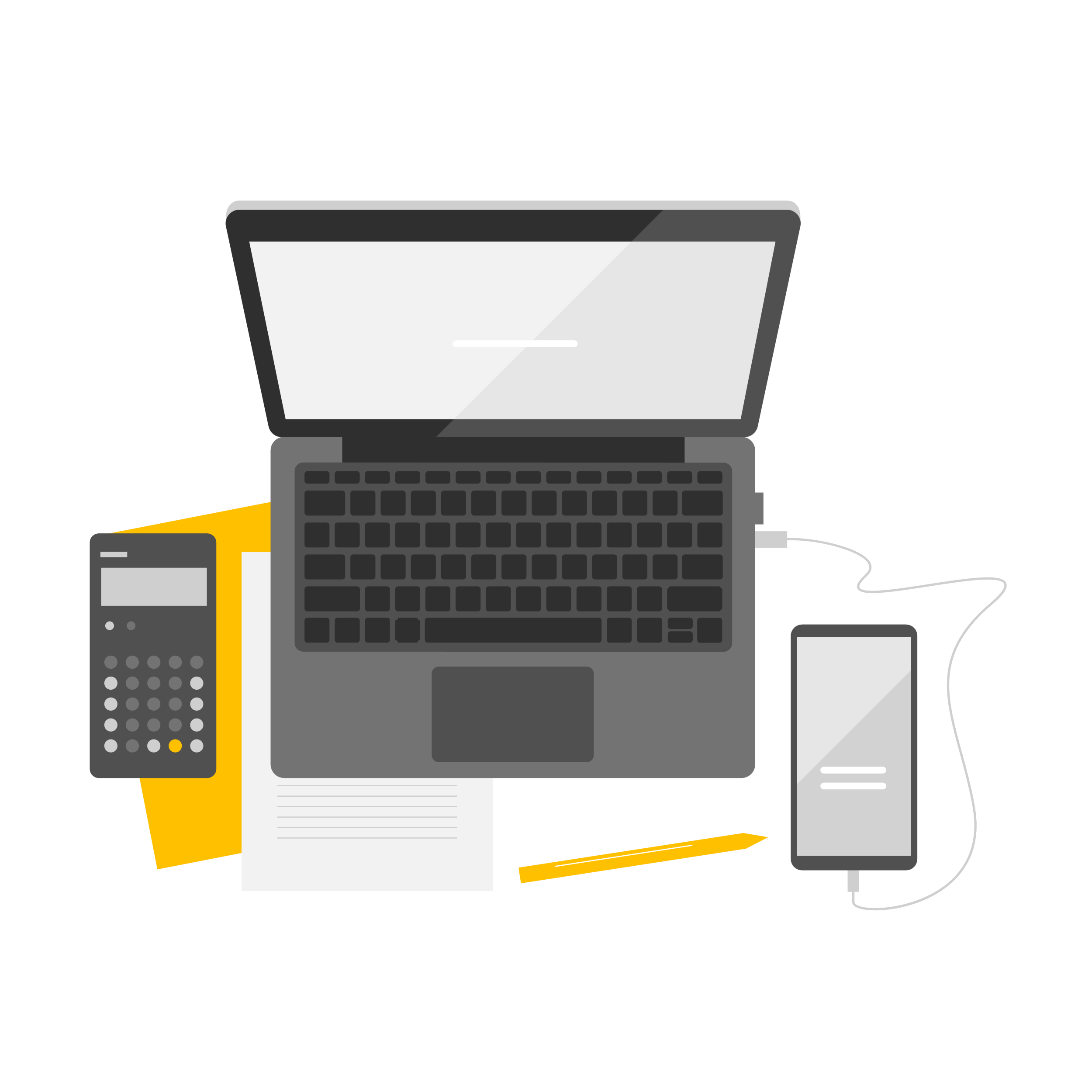 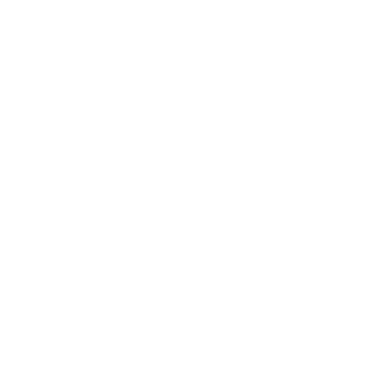 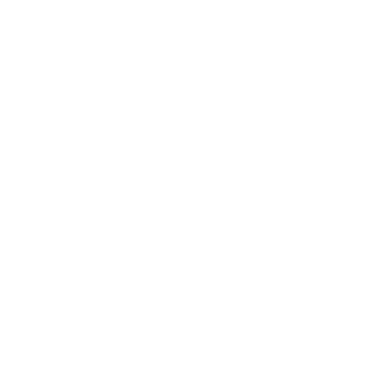 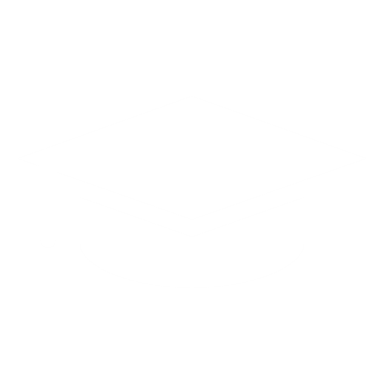 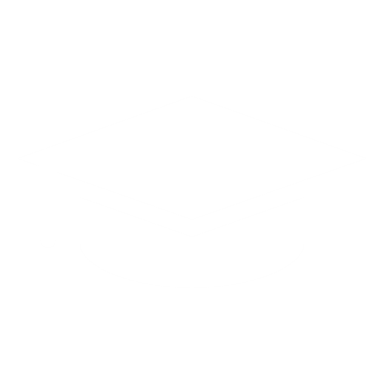 Remember the Practice Pre-registration Examination is COMPULSORY for those writing the Pre-registration Examination
QUESTIONS ARE RELATED TO COMMUNITY, INSTITUTIONAL AND THE MANUFACTURING SECTOR 

ALL INTERNS MUST COMPLETE ALL QUESTIONS 

EXAMINATION IS NOT SECTOR SPECIFIC
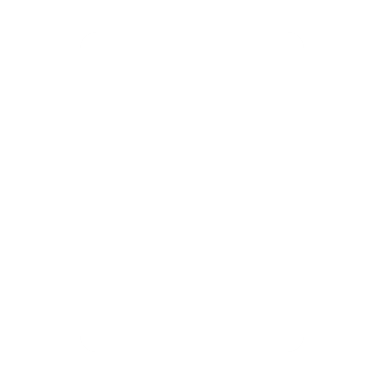 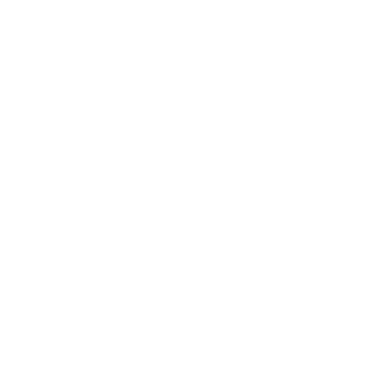 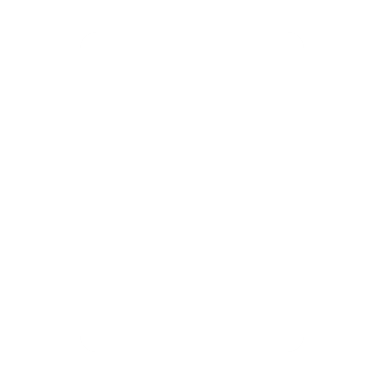 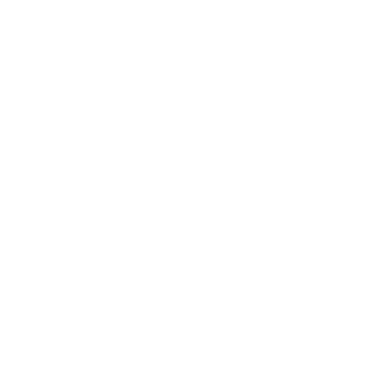 REFER TO DOMAINS AND COMPETENCY STANDARDS AND CONSIDER WHICH SECTOR IT APPLIES TO
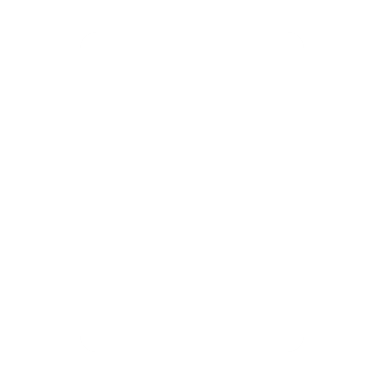 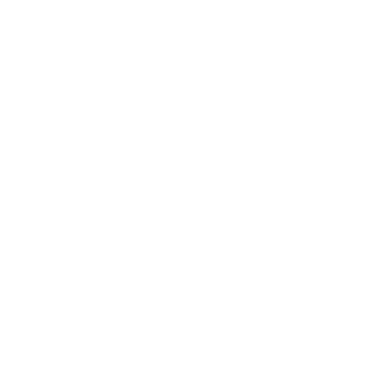 [Speaker Notes: Mulalo]
What the examination is based on
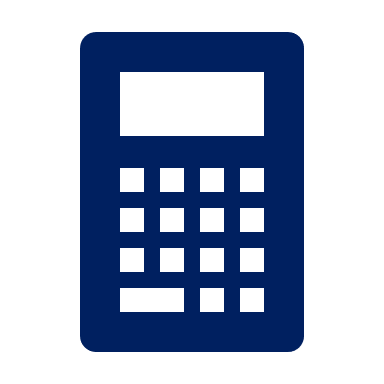 Calculations Question (Blueprint)
Types
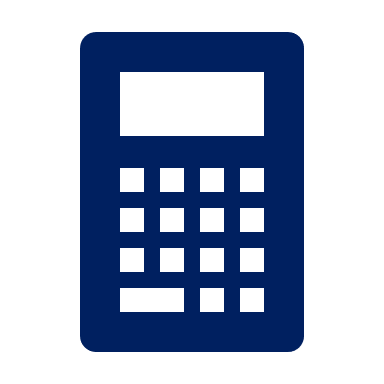 CS 2.4: Medicines and medical devices safety: 
Calculate an appropriate dose 
Prepare, concentrate, or dilute compounded medications accurately 
Interpret osmolarity, isotonicity, and milliequivalents 
Prepare isotonic solutions 
Reconstitute dry powders to appropriate concentration 

 CS 2.5: Therapeutic outcome monitoring: 
 Dose adjustment 
 Pharmacokinetics 
 Creatinine clearance 

 CS 2.6: Pharmacist-initiated therapy:
 Amount of medication required for dispensing 
 Suitability of doses 
 Doses based on patient’s weight 
 Doses based on surface area 
 Prepare, concentrate, or dilute compounded medications accurately. 
 Reconstitute dry powders to appropriate concentration (including displacement volume) 
 Calculation of BMI 
 Calculation of peak flow reading
CS 1.4: Health Economics:
Cost-benefit analysis 
Cost-effectiveness analysis 
Cost-minimisation analysis 
Cost differential between therapeutic agents 
Cost differential between branded drugs and generic equivalents 
Cost differential between dosage forms and routes of administration 
Cost differential of dosing regimen 
Cost differential of alternative treatment plans 

CS 2.3: Patient medicine review and management: 
Dose adjustment 
Pharmacokinetics 
Creatinine clearance
CS 3.3: Formulary development 
Calculation of costs 
Cost-benefit analysis 
ABC analysis 

CS 3.4: Medicine dispensing
Prescription verification
Amount of medication required for a prescription 
Suitability of doses 
Dosage 
Doses based on patient’s weight 
Doses based on surface area 
Concentrations 
Intravenous injection doses including paediatrics
Reconstitution for oral or parenteral use (including displacement volume) 
Rate of infusion 

CS 3.5: Medicine compounding 
Master formulae 
Changing concentrations 
Solubility 
Reconstitution calculations 
Dilutions 

CS 4.2: Financial management 
% mark-up AND Dispensing fee  
Budgeting
CS 3.1 Medicine production according to GxP 
NaCl equivalents 
Freezing point depression 
Solubility 
Master formulae 
Changing concentrations 
Trituration 
Molecular weight 
Reconciliation calculations in manufacturing operations (e.g. granulation yields; compression yields) 
Reconciliation calculations in packaging operations (i.e. packaging materials reconciliation) 
Density calculations in packaging operations (e.g. liquids packaging) 
Dilutions 
Formulations 
Isotonicity calculations 

CS 3.2: Supply chain management 
Min/max order/reorder levels 
Acquisition costs 
% mark-up 
ABC analysis 
Lead-time 
Buffer/safety levels 
Distribution fees 
Patient bonus stock 
Batch supply cost analysis
[Speaker Notes: Prof Steenekamp/Razeeya]
Recommended textbooks for calculations.
Pharmaceutical Calculations
	H. C. Ansel

Calculations for Pharmaceutical Practice
	A. J. Winfield & I.O. Edafiogho 4th Edition

Pharmaceutical Practice
	A. J. Winfield, J.A. Rees & I. Smith
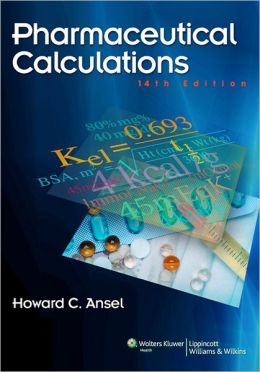 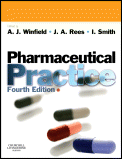 Note: Text books are of more value before the exam than during the exam. BE MINDFUL OF TIME.
Calculation Tips & Advice:
Tips:

Understand the principle, do not memorise the calculation.
Units:
What are the SI units? 
Example: % w/v = g/100ml
Equations:
Identify the equations you have used while practicing.
Example: C1V1 = C2V2
Equipment:
Scientific calculator:
Use the same one for practice as you will use in the exam
Check batteries
Know the settings of your calculator
Paper & pens
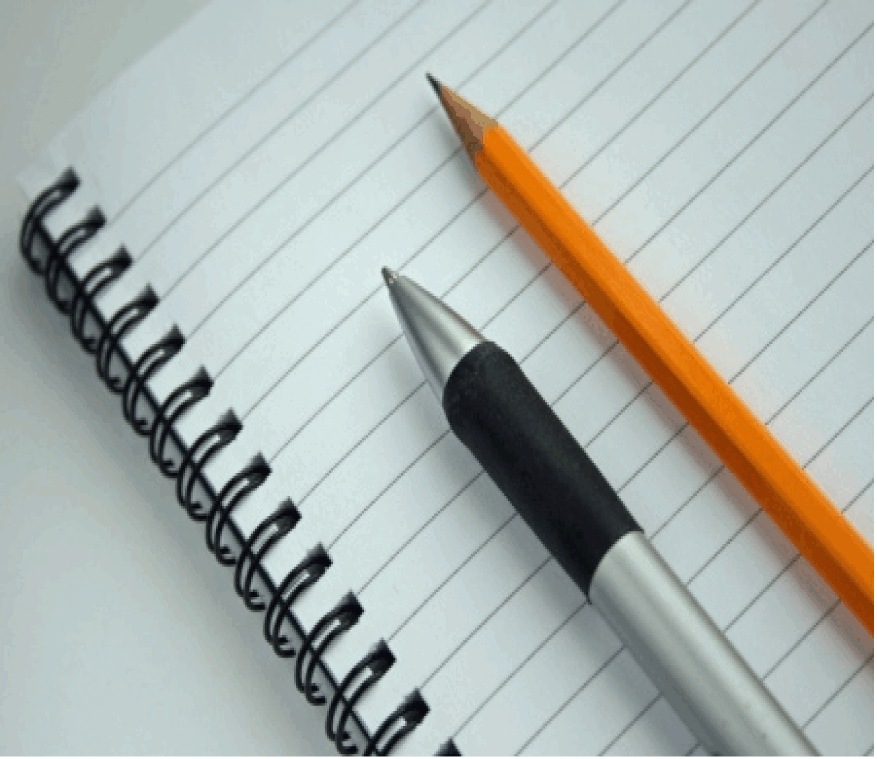 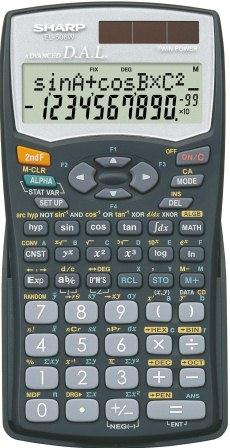 Calculations  Tips
Tips:
Conversion
Practice converting between units
Example: 10 ppm can be expressed as 0.001%
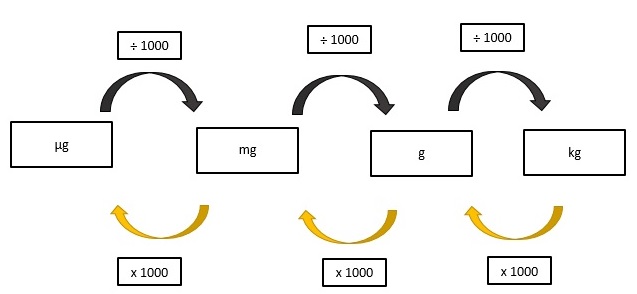 Calculations  Tips
Tips:
Conversion
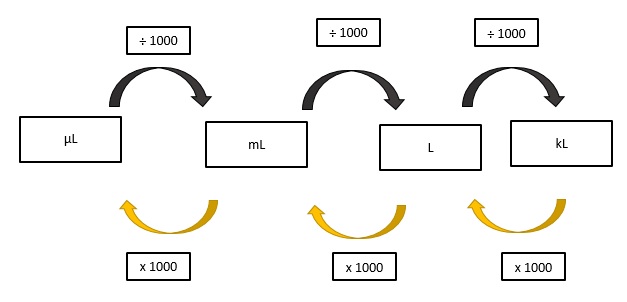 [Speaker Notes: Prof Steenekamp/Razeeya]
Helpful tips:
Exam technique:
Select the correct formula.
Transcribing - Double check against the question that you have used the correct figures in your formula.
If possible, estimate a range for your answer.
Always double check your calculation.
Managing time:
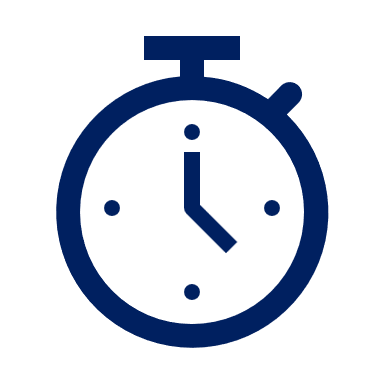 Maximising your time -  120 minutes
40 MCQs
Approximately 3 minutes per question
No negative marking.
Do not leave blank spaces.
Calculation: Example 1
A 55-year-old male patient is stabilised on warfarin 5 mg daily at a cost of R 28-80 per month. The patient has his INR monitored weekly at a cost of R117-70 per test, the patient has heard about rivaroxaban from his doctor and wants to know the cost implications.  The cost of rivaroxaban 15 mg daily is R637-95 per month. What is the difference in cost between these two options?
[Speaker Notes: Prof Steenekamp/Razeeya]
Example 1: Solution
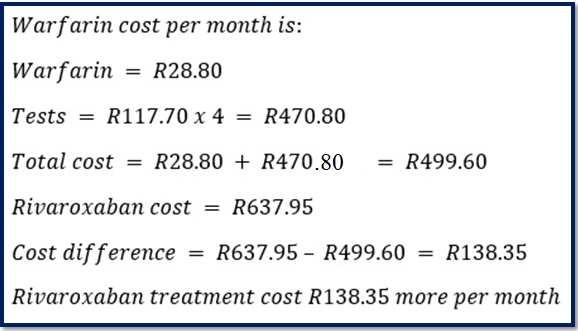 Calculation:  Example 2
A patient requires an intravenous infusion of 0.9% w/v sodium chloride. In your hospital pharmacy department you have Water for Injection BP and 4.5% w/v Sodium Chloride Solution BP.  Assuming no volume displacement effects, what volume of the 4.5% w/v  Sodium Chloride Solution BP need to be added aseptically to an expandable PVC infusion bag containing 100 ml Water for Injection BP to produce the required sodium chloride concentration?
[Speaker Notes: Prof Steenekamp/Razeeya

General approach for tackling more difficult dilution questions]
Example 2: Solution
[Speaker Notes: Prof SteenekampRazeeya]
Calculation:  Example 3
Given that the relative molecular mass (RMM) of sodium chloride is 58.5 g/mol, what amount of sodium chloride powder is required to prepare 300 ml of a solution  containing 50 mmol/l?
Example 3: Solution
[Speaker Notes: Prof Steenekamp/Razeeya]
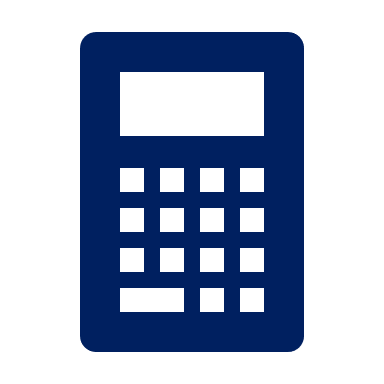 Calculation:  Example 4
A pharmacist receives the following prescription:





How many grams of anhydrous dextrose should be used in compounding the prescription to make an isotonic solution?  

The sodium chloride equivalent for a 1% w/v solution of ephedrine HCl is 0.3, and for a 1% w/v solution of chlorobutanol is 0.24, and for a 1% solution of anhydrous dextrose is 0.18.
Example 4: Solution
Calculation:  Example 5
Calculate the quantity of NaCl (g) that should be added to 150 ml of a 1% w/v solution of apomorphine hydrochloride to render the solution isotonic with blood plasma.
Tf of a 1% w/v solution of the drug and NaCl is 0.08 and 0.58 C respectively.
Example 5: Solution
g/100ml
[Speaker Notes: Prof Steenekamp 

where W=Weight of the added substance (g/100ml); 
a=Freezing point depression of the unadjusted hypotonic solution;
 b=Freezing point depression of a 1% w/v solution of the adjusting substance]
Calculation:  Example 6
How many milliequivalents of potassium ion (K+) are there in a 250 mg penicillin V potassium tablet? 
Note: Molecular weight of penicillin V is 388.48; there is one potassium ion in the molecule, and the valence of K+ is one.
Example 6: Solution
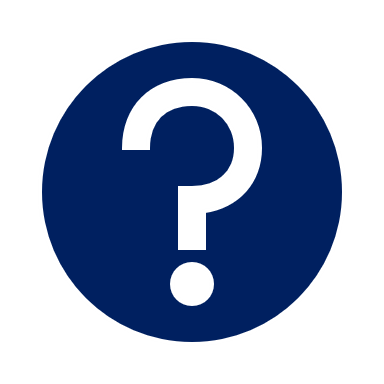 Do you have any questions?
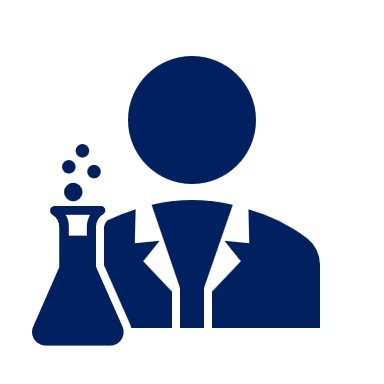 General Questions: (Blueprint)
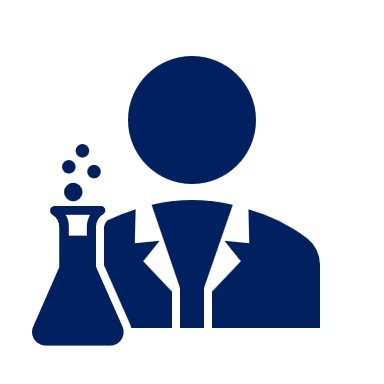 What references can you use?
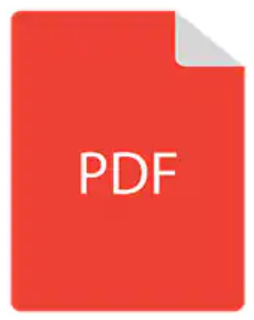 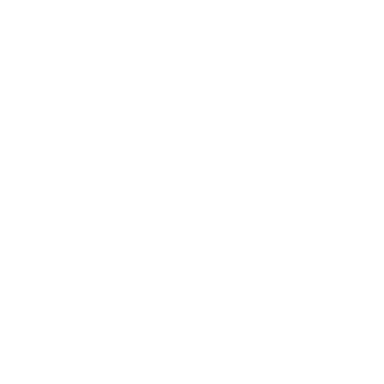 Online PDF References provided: 

EML and STG – PHC, Paediatric and Hospital.
Good Pharmacy Practice Manual and associated Rules.
SA Guide to Good Manufacturing Practice.
Pharmacy Act, 53 of 1974 (consolidated).
Medicines and Related Substances Act, 101 of 1965 (as amended).
References to use:
       SAMF




MIMS / MDR
Is it current?
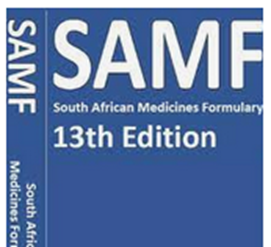 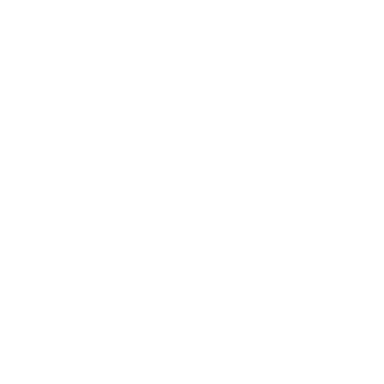 Is it relevant in the SA setting?
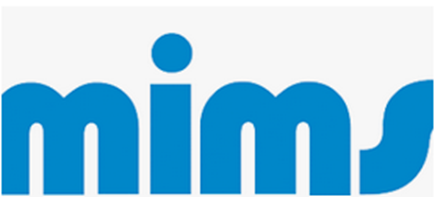 Electronic references
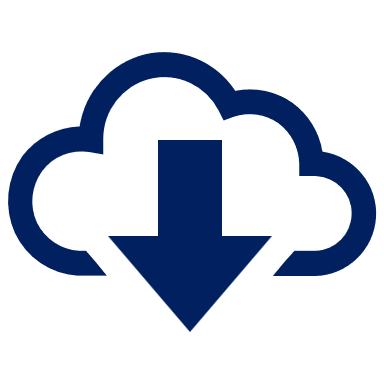 [Speaker Notes: Annemarie]
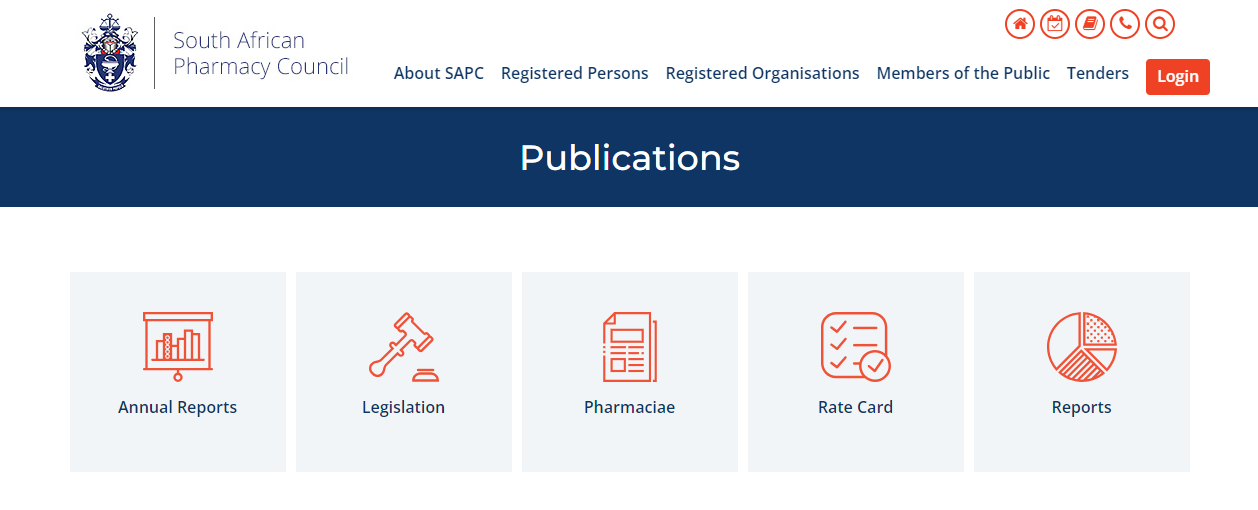 Electronic references
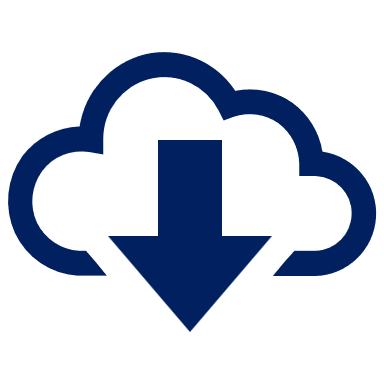 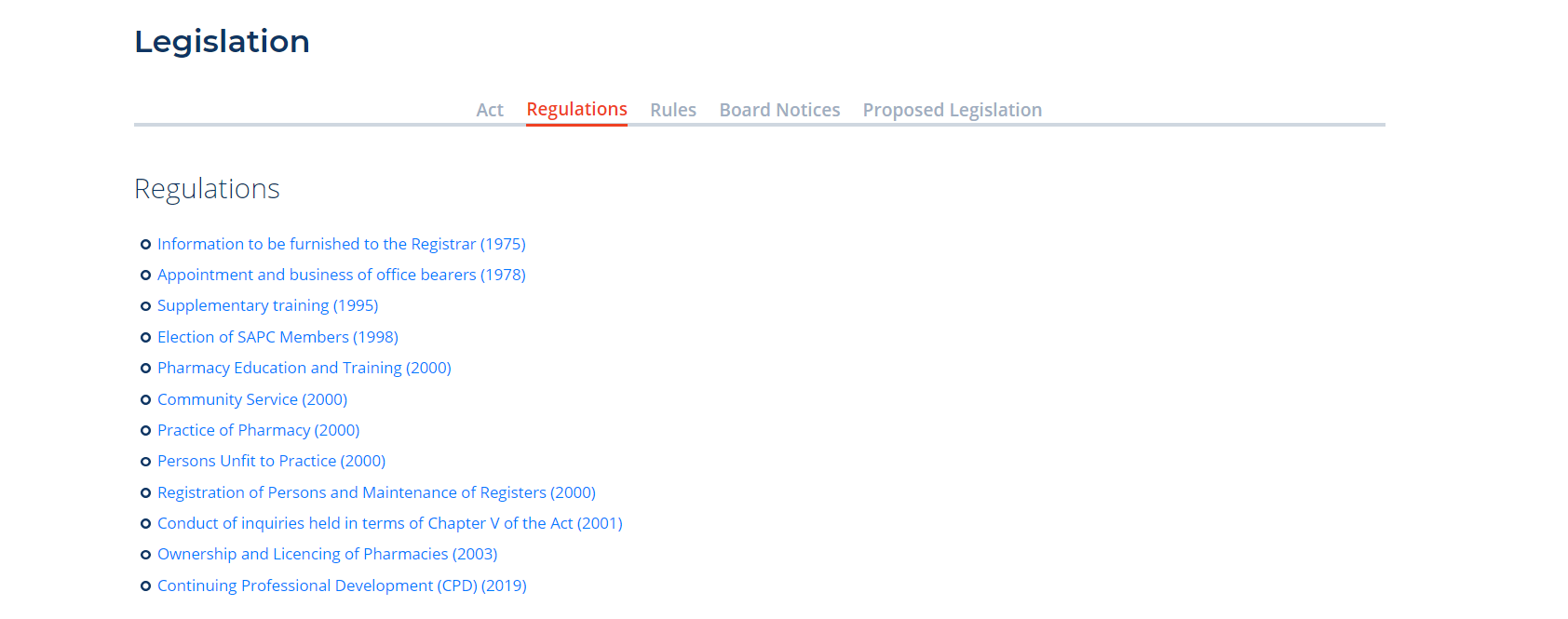 Electronic references
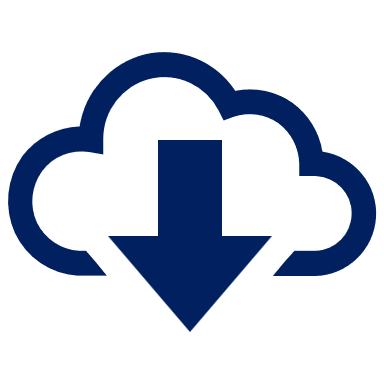 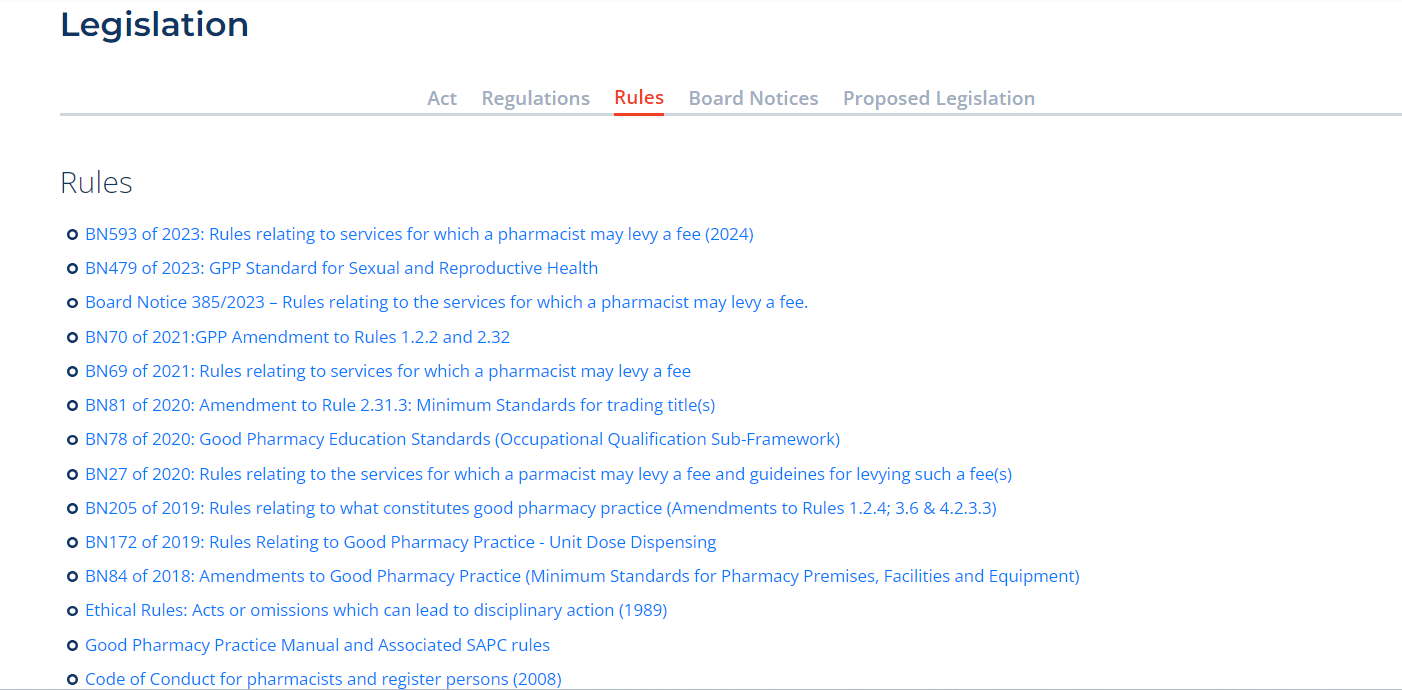 Electronic references
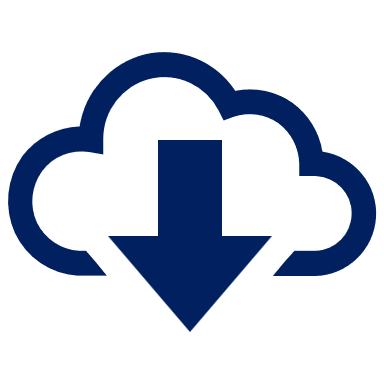 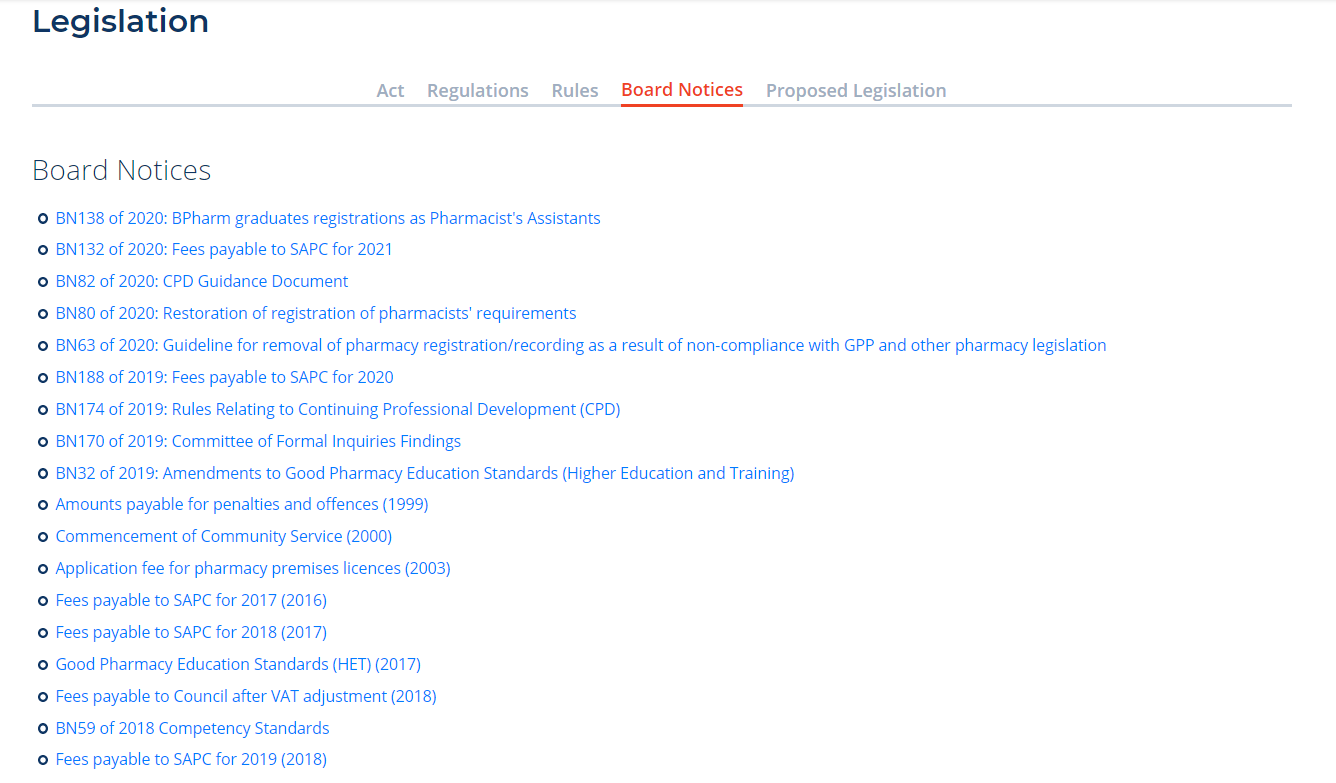 Electronic references
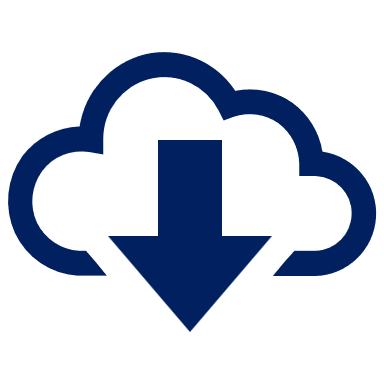 How to use the reference material?
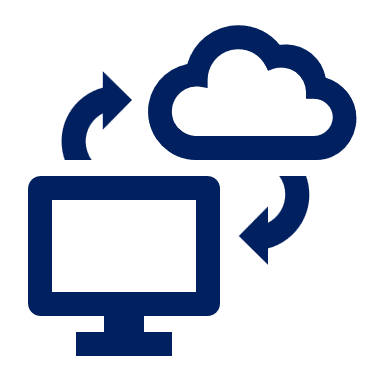 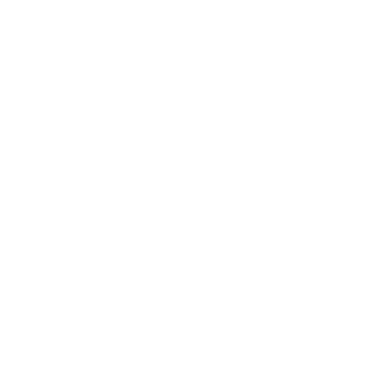 BOOKS:

Learn how to use each reference material
Where is the index?
What information can I find in each reference material?
Tips:
More is not necessarily better,
avoid using a reference book you have never used before.
Using notes from University may not help (information may no longer be valid).
ONLINE:

Familiarise yourself with online references.
Download references before exam.
Time consuming to search during exam.
Information may not correlate to recommended reference material.
[Speaker Notes: Annemarie
Resources to use for formulation questions in which the function of an excipient is asked i.e., Martindale and The Handbook of Manufacturing Excipients]
Other useful online resources:
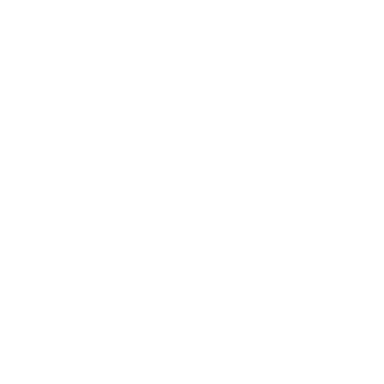 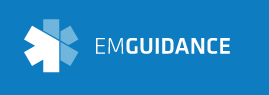 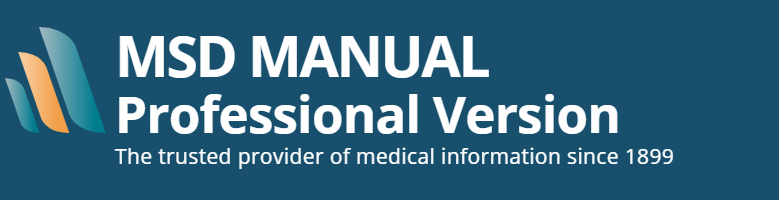 Can I use 
apps?
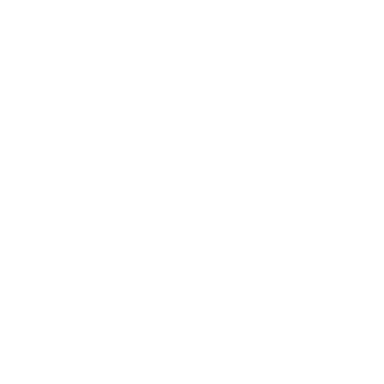 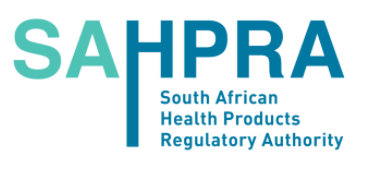 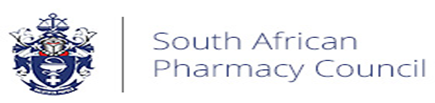 Can I use a second device for resources?
Helpful tips:
!
“TRUE”, “IS” and “CORRECT”

“FALSE”, “NOT” and “INCORRECT”

“MOST APPROPRIATE” implies that more than one answer is possible, thus select the most inclusive answer
READ the question carefully.  
Identify the statements of which you are sure.
Confirm (using references) the statements you are unsure of.
If you can’t complete the question, carry on and when you have time towards the end of the exam come back to it.
Managing time:
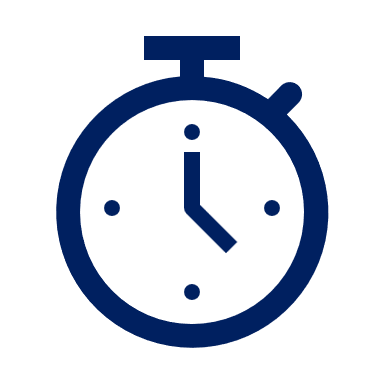 Maximise your time – 150 minutes
80 MCQs
4 options per MCQ
Less than 2 minutes per question.
No negative marking. 
Do not leave anything blank.
Areas of concern:
Pharmacovigilance; 
Handling of Schedule 6 medicines;
Adverse drug reactions;
Scheduling status.
In previous exams, interns have not performed well in questions relating to these topics.
It is recommended that interns revise these topics, and source relevant references to assist them in answering these questions.
General questions examples:
https://forms.office.com/r/kKbTY2JtX4
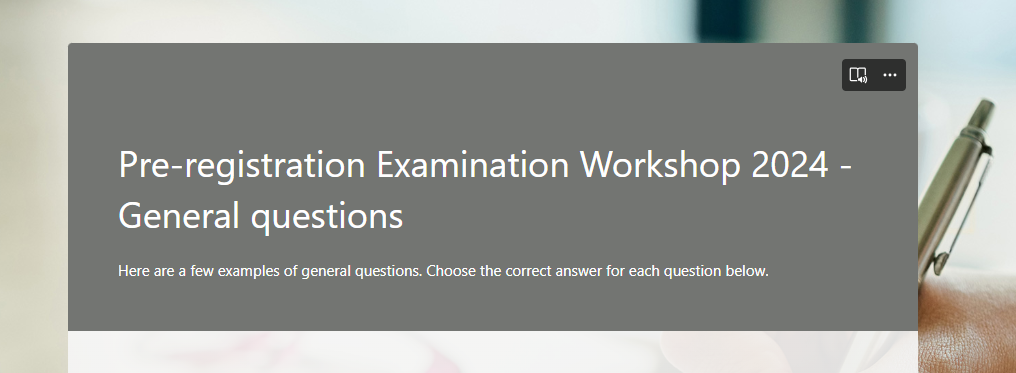 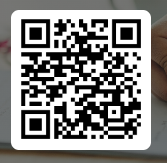 All answers are anonymous and CANNOT be tracked back to you
[Speaker Notes: Annemarie]
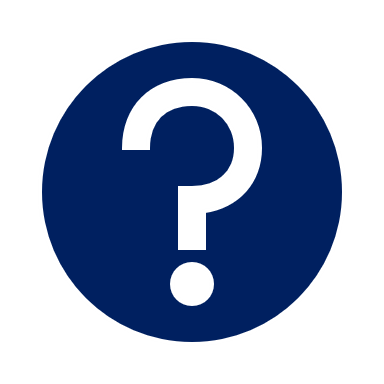 Do you have any questions?
Pre-registration Examinations 2024:
Practice examination may be written on any of these dates – 
no entrance criteria apply.  
Compulsory to write it once.
Who is eligible to write the examination?
MONTHS:
MONTHS:
PLEASE NOTE: 
ENTRANCE CRITERIA WILL NOT BE CHANGED IN 2024
Reminder: CPDs 2024
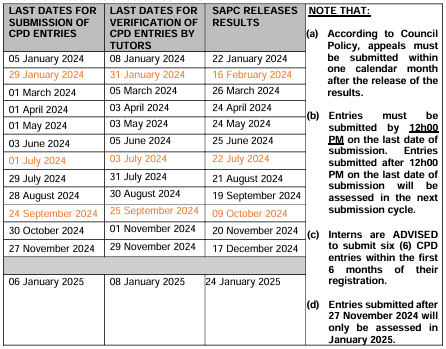 SUBMIT WITHOUT DELAY!!
Booking for the examinations:
Update your details on your SAPC profile:
Cell phone number
Email address
Profile picture 
You will be notified via email and SMS when bookings are open.
Profile picture:
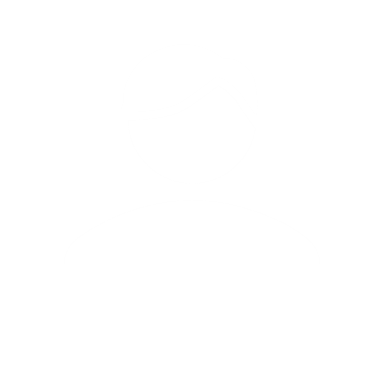 Image uploaded on SAPC need to be: 
a colour image;
taken in last 6 months; 
of your head and shoulders.
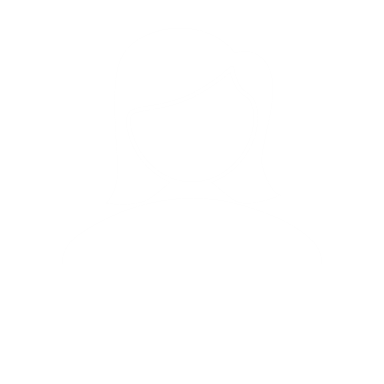 PLEASE NOTE: 
Profile picture is used by the invigilator to verify identity of candidate writing the exam.
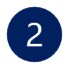 Examination booking
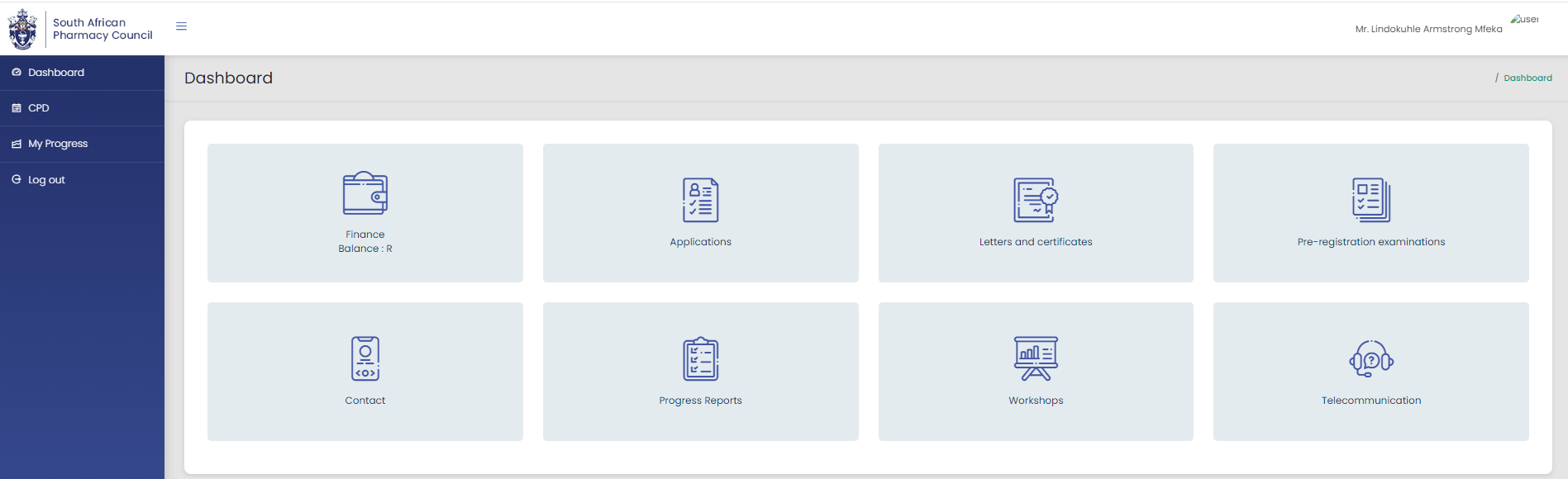 Examination booking (cont.):
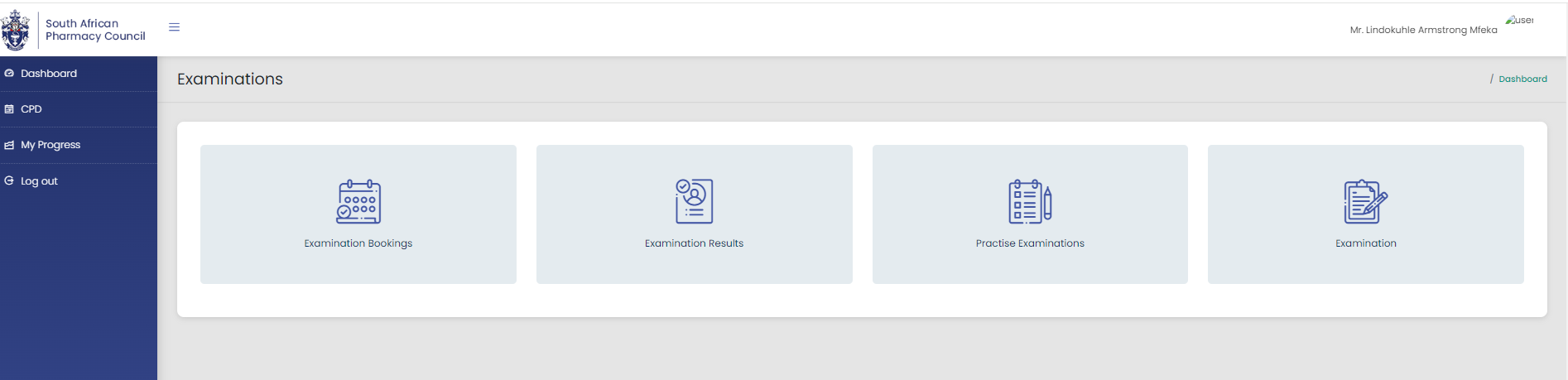 [Speaker Notes: Mulalo]
Examination booking (cont.)
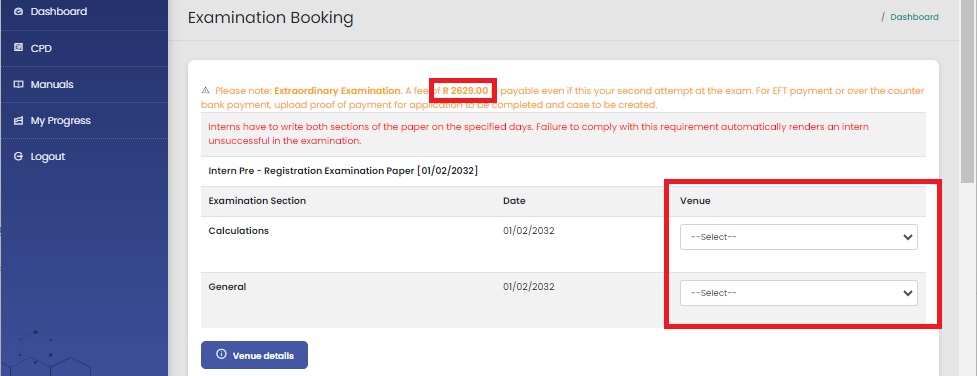 Remote examination
Select venue when for booking
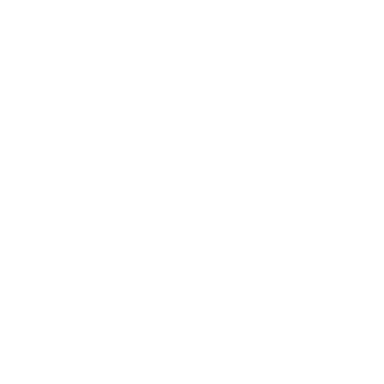 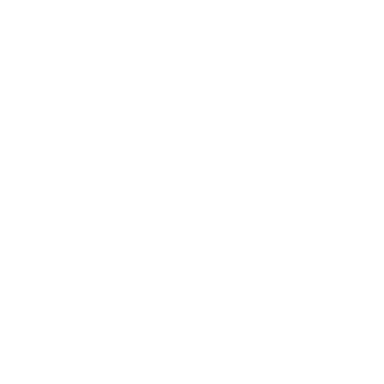 Which device will I need?
What will I need during the exam?
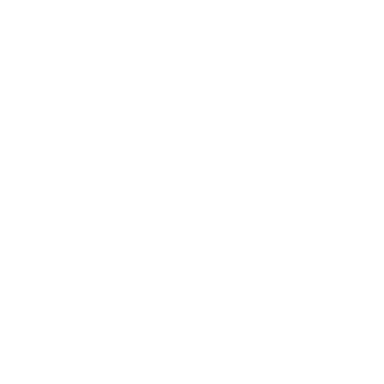 How will I communicate with SAPC?
Remote examination:
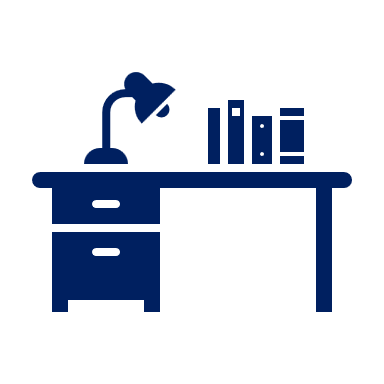 Find a quiet suitable workplace.
Enough space for device and references.
Keep calm 
Communicate with your remote invigilator if you are experiencing any difficulty.
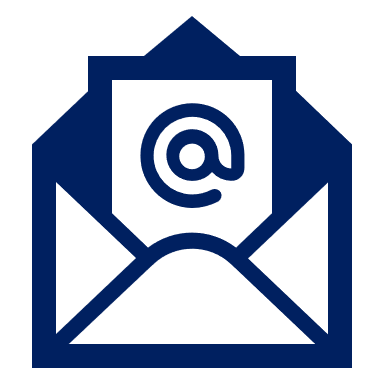 Download electronic references before the examination date.
Ensure you have the equipment you will need,
(i.e. calculator, paper for working out calculations).
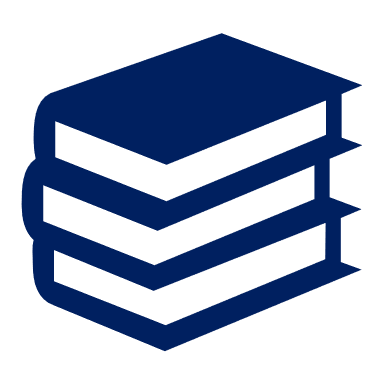 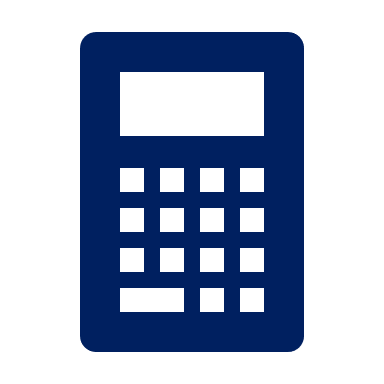 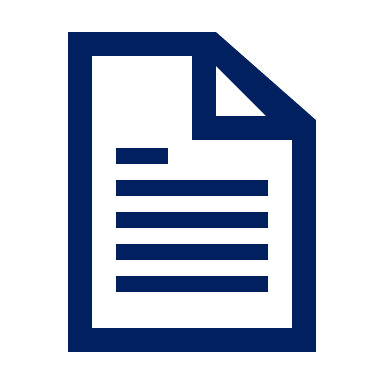 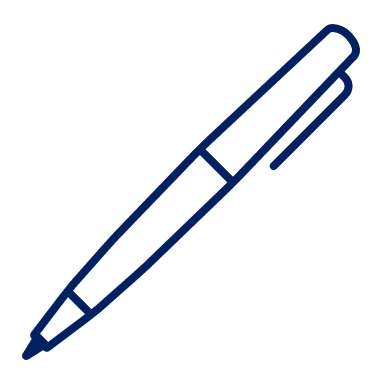 Device and connectivity:
SUGGESTED 
DEVICES 



OR



AND
DEVICE MUST HAVE A CAMERA OR A LINKED CAMERA WITH VIDEO CAPABILITIES.
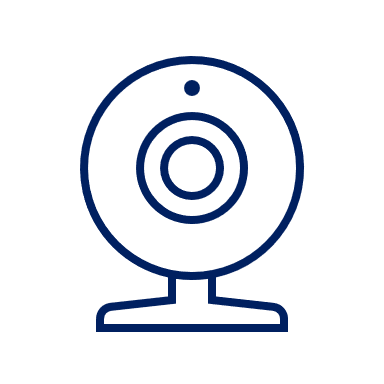 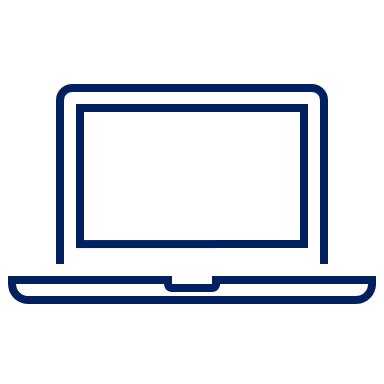 CONNECTIVITY (MINIMUM 3G).
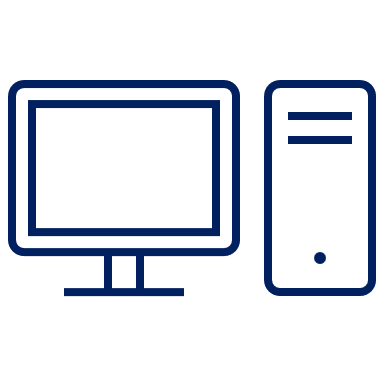 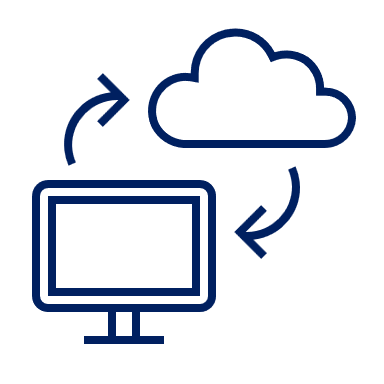 BROWSERS.
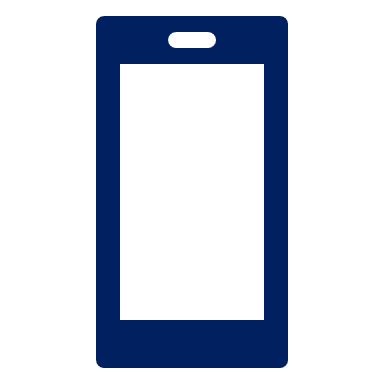 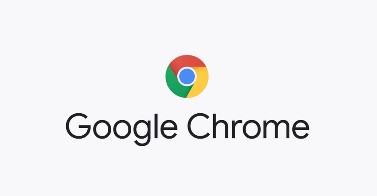 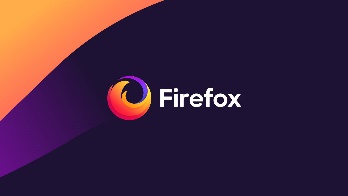 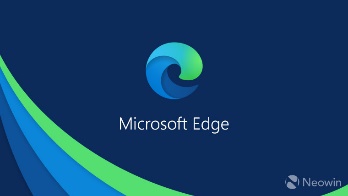 Where do you find the examination?
https://www.sapc.za.org/
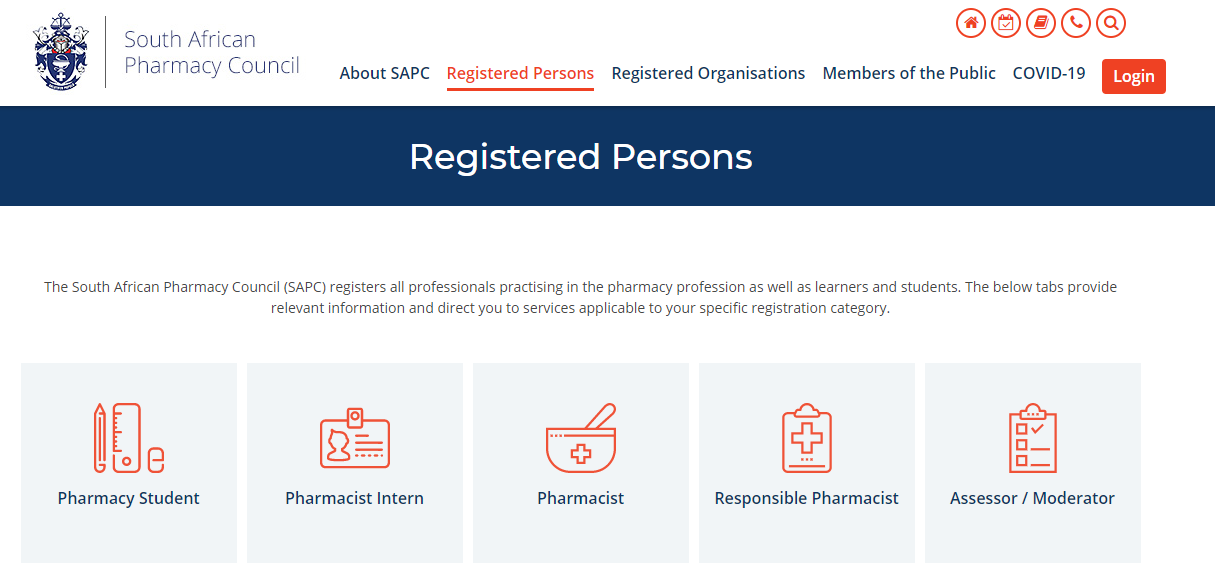 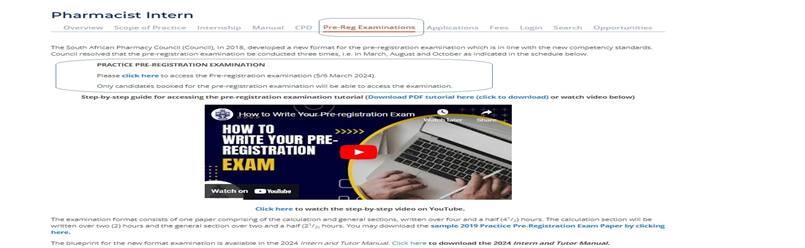 Examination Platform Overview:
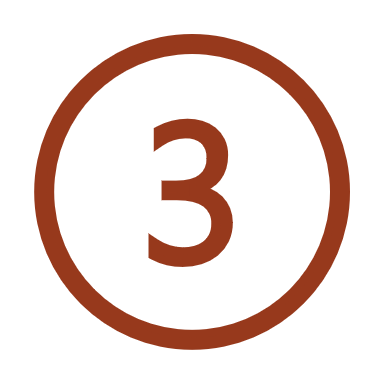 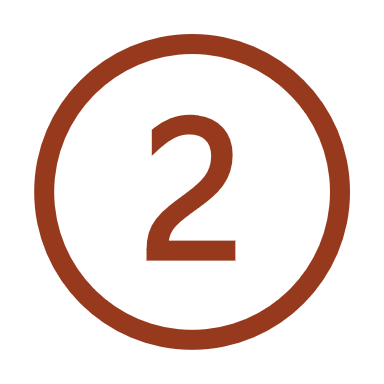 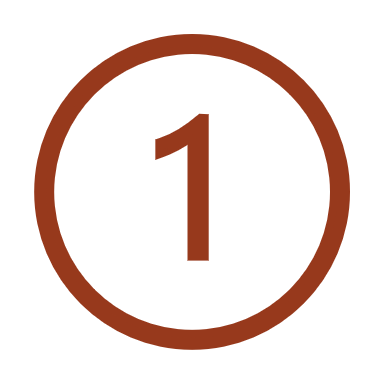 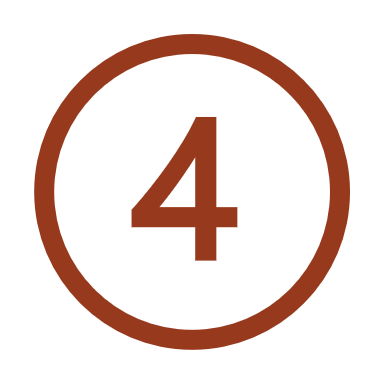 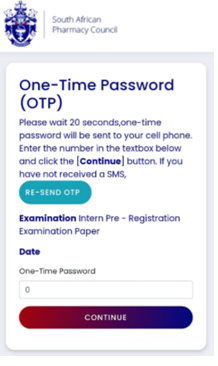 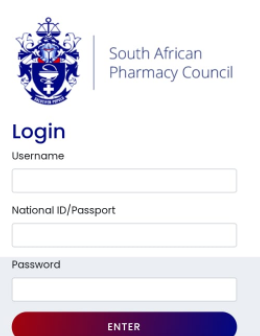 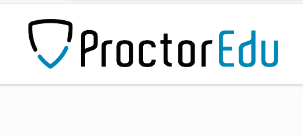 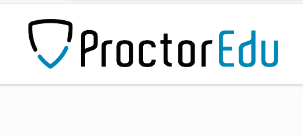 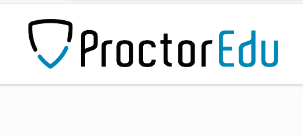 Same as SAPC secure site
P number
ID number
Password
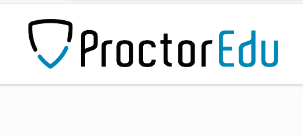 Cell number and email  on register system
Examination Platform Overview:
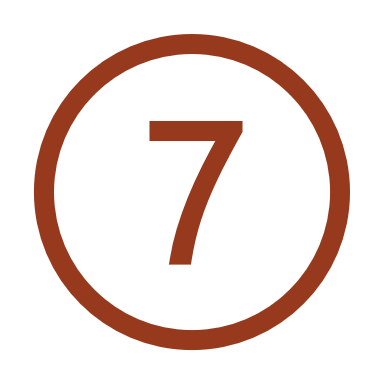 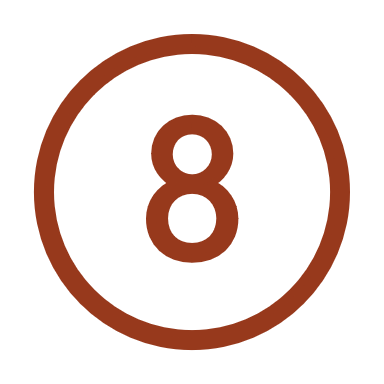 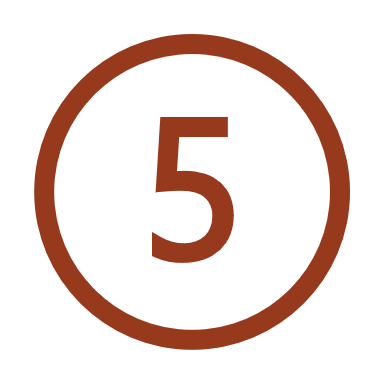 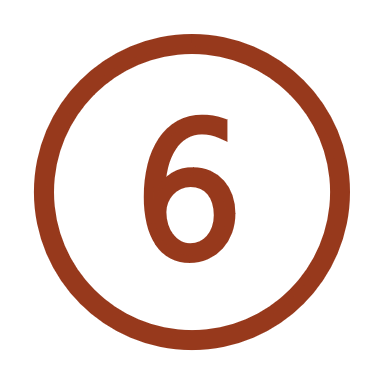 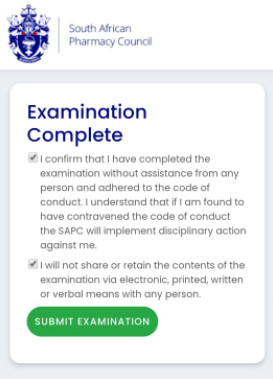 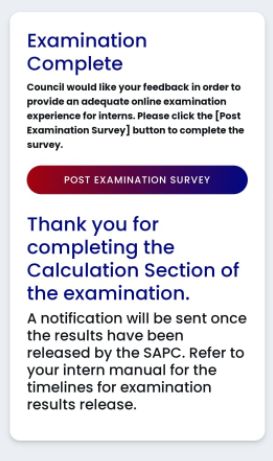 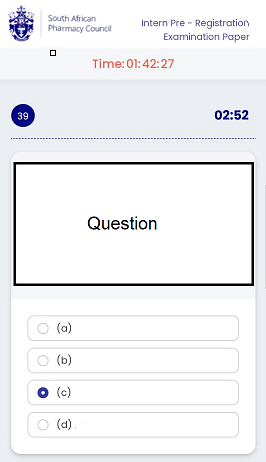 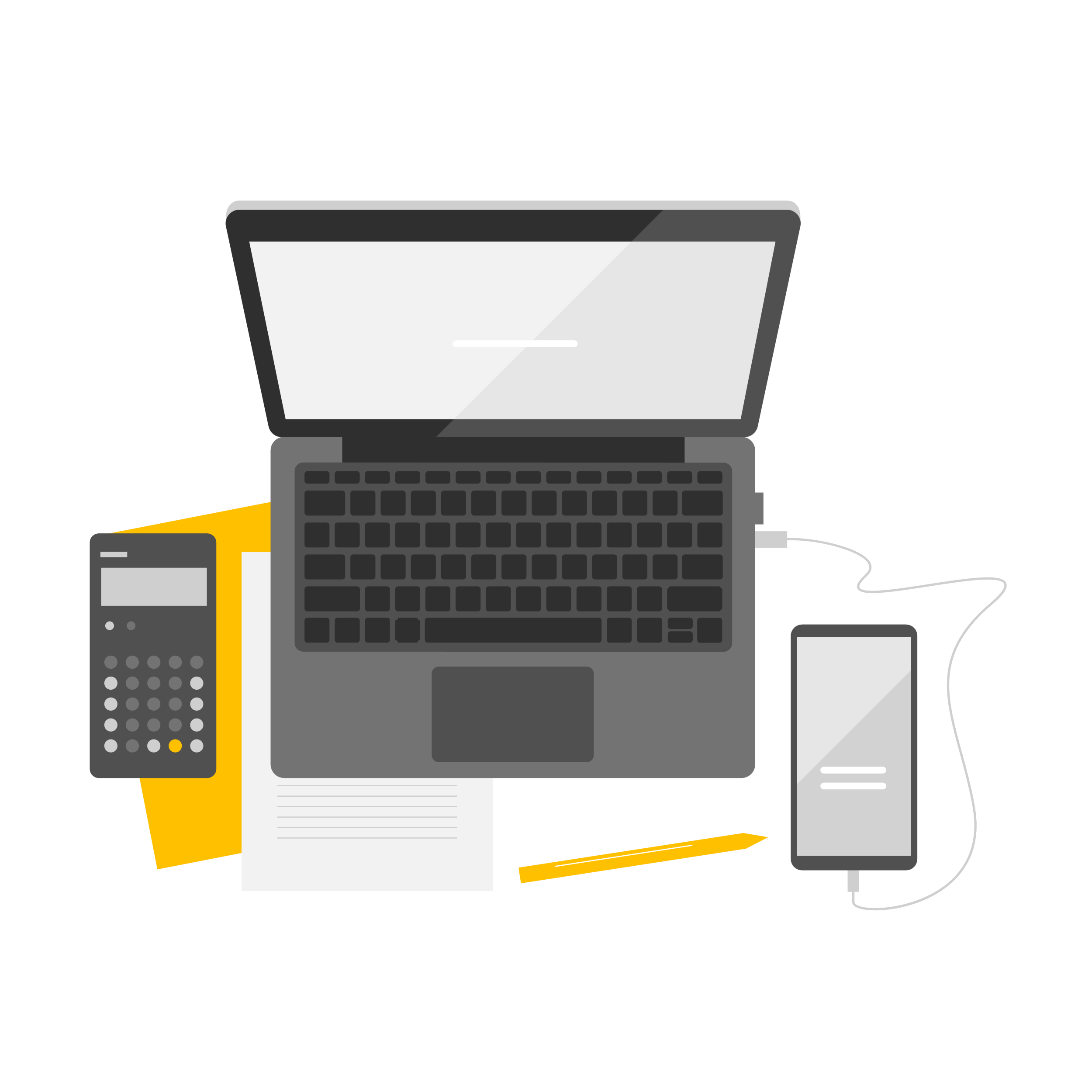 STEPS TO LOGIN AND ACCESS THE EXAMINATION PLATFORM ON THE SAPC WEBSITE:
Step 1: Log into the SAPC website:
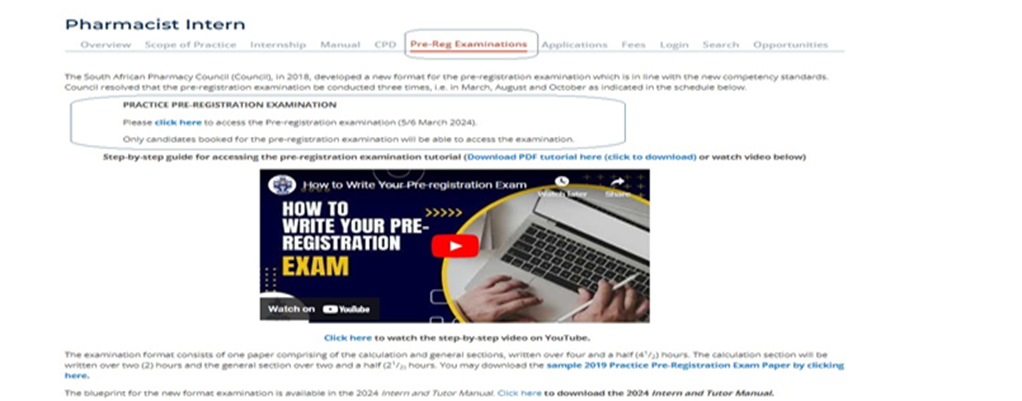 Preferably use the following browsers; Google Chrome/Firefox/Microsoft Edge.

The examination can be accessed on the  SAPC website under Registered persons → Pharmacist Intern → Pre-registrations.

Alternatively use the below URL to connect: https://www.sapc.za.org/Intern_pre_registration
Step 2: Insert your login credentials:
Step 3: Insert your OTP:
The OTP will be sent as an SMS to your cell phone, and also via Email and will be valid for 10 minutes, if unused. A new OTP will be generated for each login.
Step 4: Equipment check:
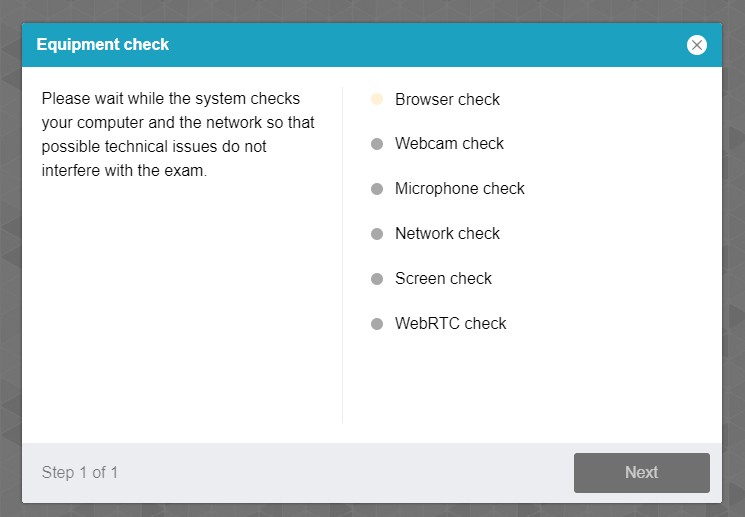 The examination platform will conduct an equipment check to ensure your device is compatible to the examination platform.
Use the following link: https://proctoredu.com/check  to test the compatibility of your laptop/desktop
Step 5: Equipment check successfully completed:
Step 6: Profile check:
Click on NEXT when profile check is completed.
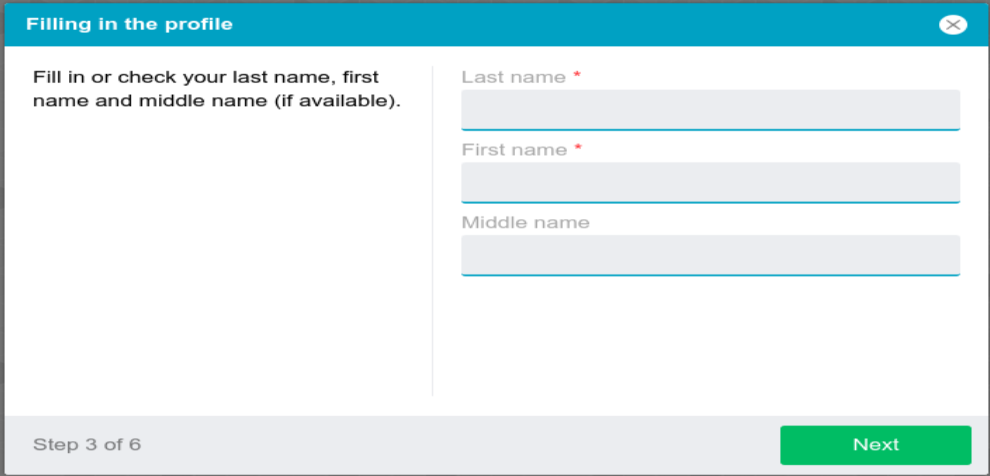 Step 7: verification of the picture:
Click on NEXT if satisfied with the photo
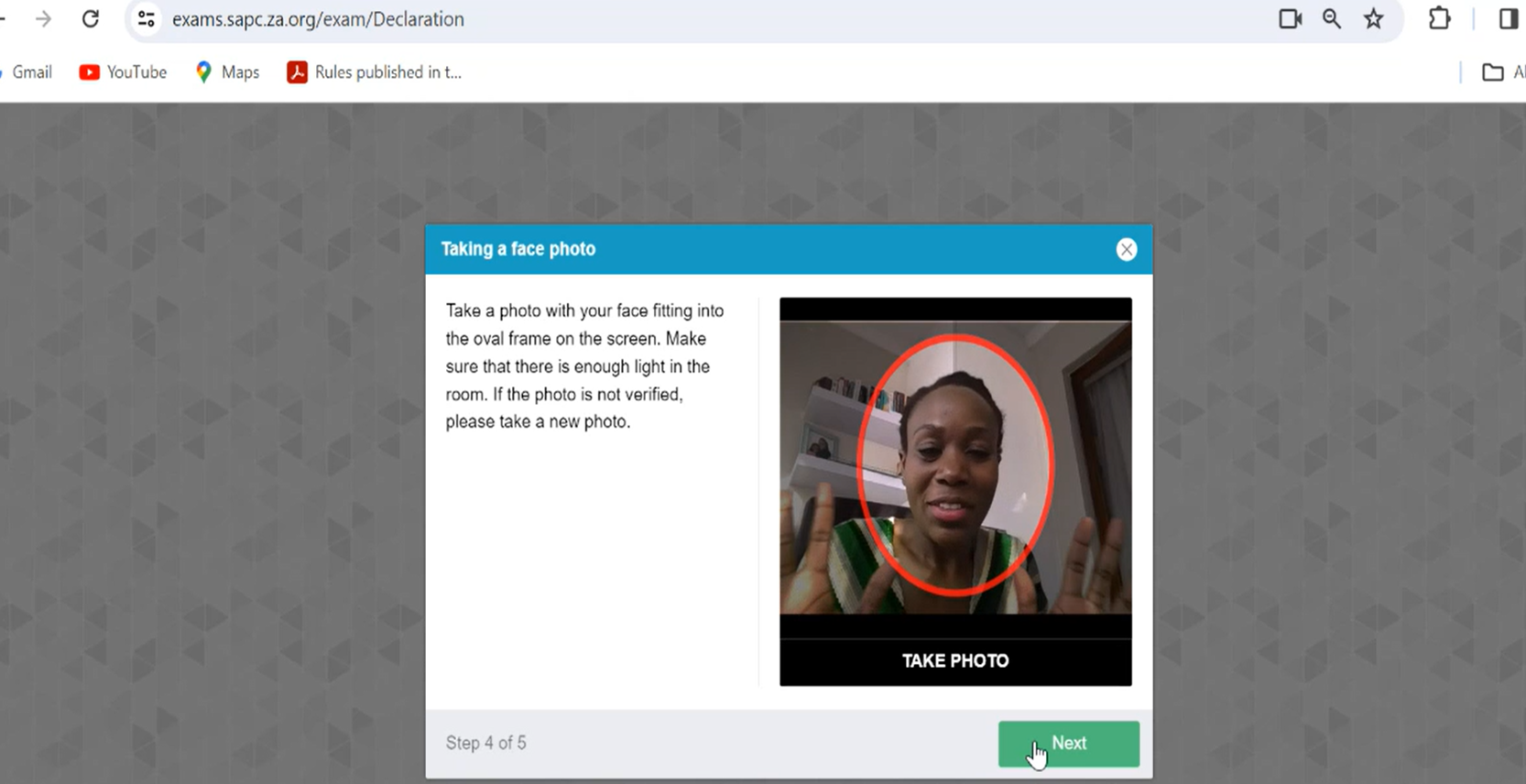 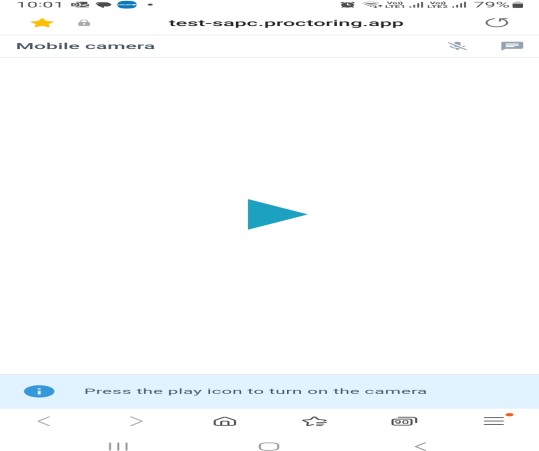 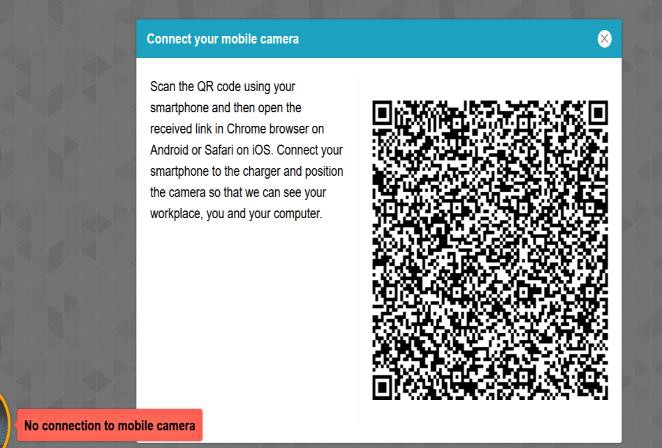 Step 8: Scanning of the QR code
Use a smartphone to scan the QR code to connect the phone to the examination platform for a better view of your workspace and examination room. Click on the play button to and record a short video of your room surroundings.
Step 9: Complete the examination declaration prior to starting exam
Step 10: Read the examination instructions:
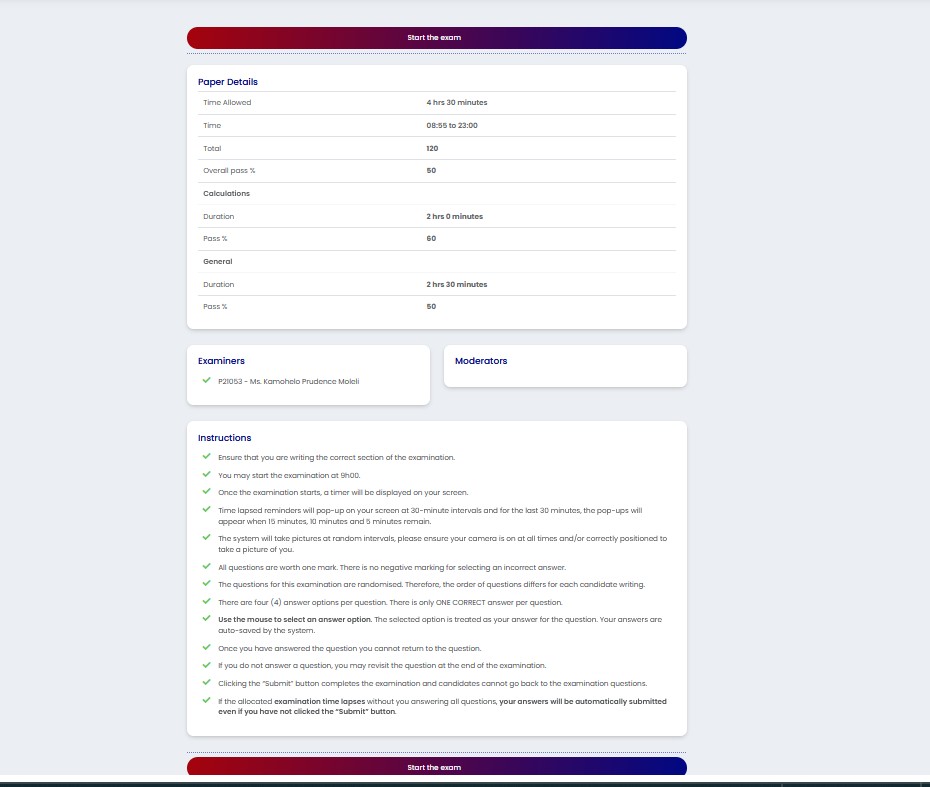 Only click on “start the examination” at 09h00 when the examination is scheduled to start. SAPC will communicate if there are any delays in starting the examination.
VIOLATION DURING EXAMINATION
Any action undertaken by the candidate to gain unfair academic advantage.
This may include cheating/copying and possession of unauthorised materials
Google to access approved online reference material
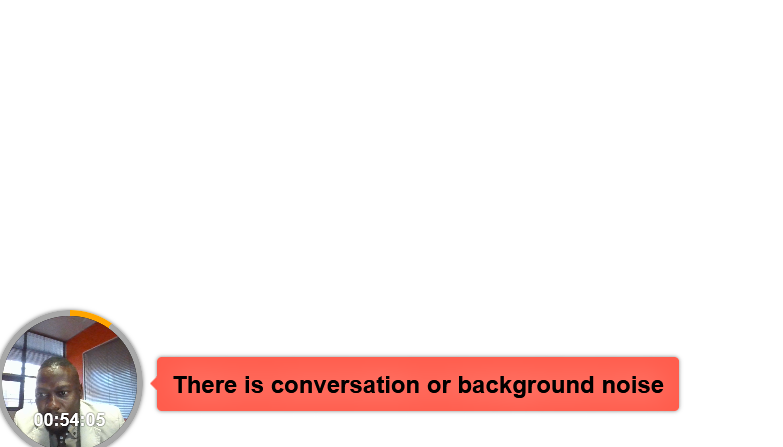 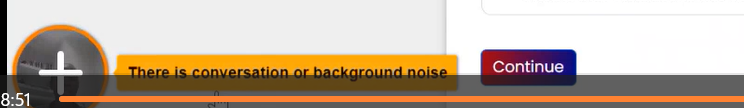 Invigilator contacting candidate before start of exam:
Keep your cell phone next to you, ensure that fully charged and you have data.

The invigilator may call or send you a message on the cell phone number you have provided to SAPC.
08h00
Login to the SAPC website & enter one-time pin (sent to your cell phone), to enter the examination 
Complete the declaration 
Read the examination rules;

Examination commences (remote invigilator) 
The exam will be invigilated through remote proctoring system which will have a continuous video feed, and images will be taken throughout the exam.

Examination ends.
Exam Day 1
09h00
11h00
08h00
Login to the SAPC website & enter on-time pin (sent to your cell phone) to enter the examination; 
Complete the declaration 
Read the examination rules 

Examination commences (remote invigilator) ;
The exam will be invigilated through remote proctoring system which will have a continuous video feed, and images will be taken throughout the exam

Examination ends
Complete the post-examination survey.
Exam Day 2
09h00
11h30
FAQsWhere can I get help during the exam?
Chat function:
Type your question in the chat function.
Your invigilator will respond via the chat.
WhatsApp:
Send a message to the Pre-reg exam WhatsApp line.
Keep calm invigilator will respond to your message (give him/her a few minutes to respond).
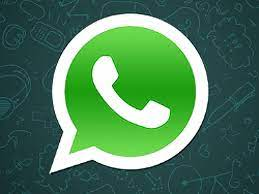 FQAsWhat to do if you experience load shedding / loss in electricity?
Keep calm;
Check your load shedding schedule and make an alternate plan; 
Ensure laptop is fully charged before the examination; 
Ensure alternative Wi-Fi connection (if you are using a fibre connection);
If you are unable to find an alternate Wi-Fi connection, or if you need to be connected to power supply please find an alternative venue, (may not be in a car);
	NB! Notify us via the WhatsApp number.
If load shedding happens in the middle of the exam, your work will be saved.
Interns on not successful after their 1st attempt are encouraged to try a different booking venue with the SAPC venue as their first option if affected by connectivity
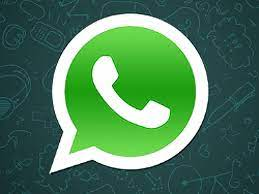 FAQs What should I do if my invigilator  notifies me that they cannot see me during the exam?
Scan the QR code again to ensure your smartphone is connected to the exam platform.
FAQs What should I if I need to change exam venues?
All changes to booking venue are to be communicated by email to SAPC.
FAQs What should I do if disconnected and on login back a pop-up message “ This page was opened elsewhere”?
Close all browsers to login again.
FAQs:Where should I sit for the exam?
Ensure there is sufficient lighting (for example close curtains or blinds if sitting in front of a window);
Test the lighting beforehand (take a selfie of yourself);
Ensure the camera on your device and cell phone are working;
Dress appropriately – videos and images taken form part of your permanent record;
If the invigilator cannot see you, they will communicate this to you via the chat function.
Examination format:
ONE QUESTION PER PAGE:
Cannot select which questions to answer first;
RANDOMISATION OF QUESTIONS.
TIMED EXAMINATION.
CANNOT REVISIT ANY QUESTION THAT HAS BEEN ANSWERED.
UNANSWERED QUESTIONS MAY BE REVISITED AT THE END OF THE EXAMINATION.
Single best answer Multiple choice questions:
QUESTION
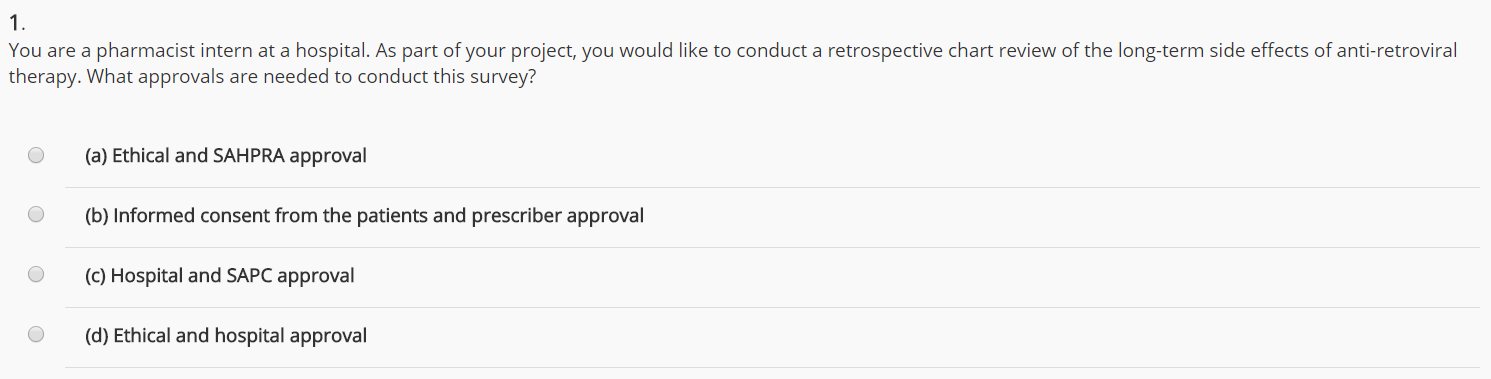 ANSWER
OPTIONS
FAQs:How do I submit the examination ?
Your answers are saved as you proceed through the exam. If you lose the WI-FI signal at any time your answers are saved. 
Each answer is time-stamped and recorded on the examination platform. 
You may only revisit unanswered questions at the end of the exam. 
Once you press submit, you will no longer have access to ANY  questions.
Declaration for the online/remote exam:
END OF EXAMINATION: 
I confirm that I have completed the examination without assistance from any person and adhered to the Examination Code of Conduct. I understand that if it is found that I have contravened the Examination Code of Conduct, the SAPC will implement disciplinary action against me in terms of Chapter V of the Pharmacy Act. 
I will not/ have not shared or retained the contents of the examination via electronic, printed, written or verbal means with any person.
FAQsWhen will you receive your results? Can you view your exam paper? Can my examination be remarked?
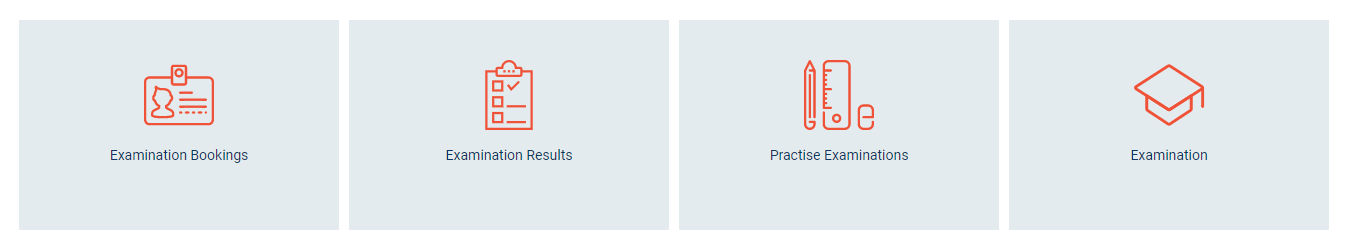 Examination results will be released once the results have been moderated and approved by the Registrar.
Results will be available online.
How to appeal examination results? 
You may apply online to review your examination (complete an application form and pay the applicable fee). You will be allowed to view the exam question and the answer you provided. The correct answer will be indicated. You may ask the facilitator for the reference or the steps to the calculation. You are permitted to make notes, however you may not take a copy or photos of the examination. 
You may not apply for a remark. The results have been checked and verified before release.
You may submit an appeal against the exam results in writing to Council within 30 days after the results are released.
FAQsWhen will you receive your results? Can you view your exam paper? Can my examination be remarked?
The exam results will be released once the results have been analysed and verified. This may take some time. 




You may apply to review your examination (complete an application form and pay the applicable fee). You will be allowed to view the exam question and the answer you provided. The correct answer will be indicated. You may ask the facilitator for the reference or the steps to the calculation. You are permitted to make notes, however you may not take a copy or photos of the examination. 
You may not apply for a remark. The results have been checked and verified before release.
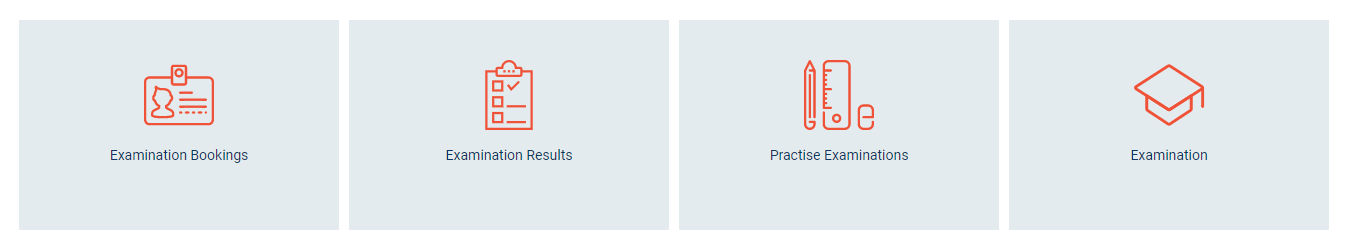 FAQs What happens if I am unsuccessful at the examination?
ENTRANCE CRITERIA
Submit AND competent in six (6)  CPDS

Complete the practice examination 

The tutor must have submitted the relevant progress reports according to the intern’s date of registration.
You may rewrite the examination at the next sitting.
It is compulsory to re-write BOTH sections of the exam, regardless of whether you passed one section previously or not.
FAQs:How is my internship evaluated?
365 days of supervised practice
PROCTORING
FAQs:Am I behaving in a professional and ethical manner?
Is the grass ALWAYS greener on the other side??
FAQsCan I locum as a Post-Basic Pharmacist’s Assistant?
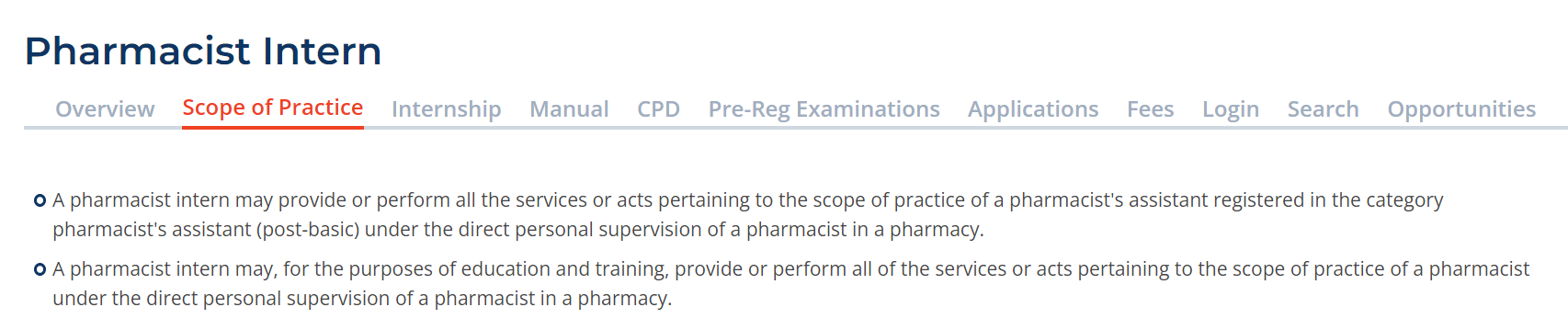 Pharmacist Interns may locum, including academic interns.
Refer to the scope of practice for Pharmacist Interns as provided for in legislation.
Pharmacist Interns cannot be provided with a certificate stating that they are registered as a Post-Basic Pharmacist’s Assistant.
FAQs:Am I registered as a Post-Basic Pharmacist’s Assistant when completing my 400 hours as an academic intern?
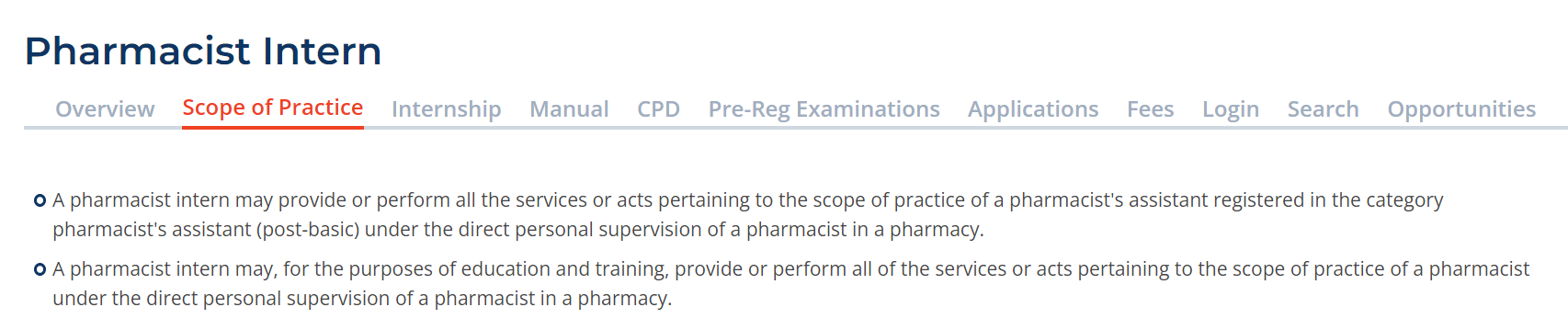 Pharmacist Interns have the SAME scope of practice regardless of their sector of registration. 
Refer to the scope of practice for Pharmacist Interns as provided for in legislation.
Academic interns completing their 400 hours may perform all of the services or acts pertaining to the scope of practice of a PHARMACIST under the direct supervision of a pharmacist while working in a community and/or hospital pharmacy.
Where to find CSP information on the SAPC website?
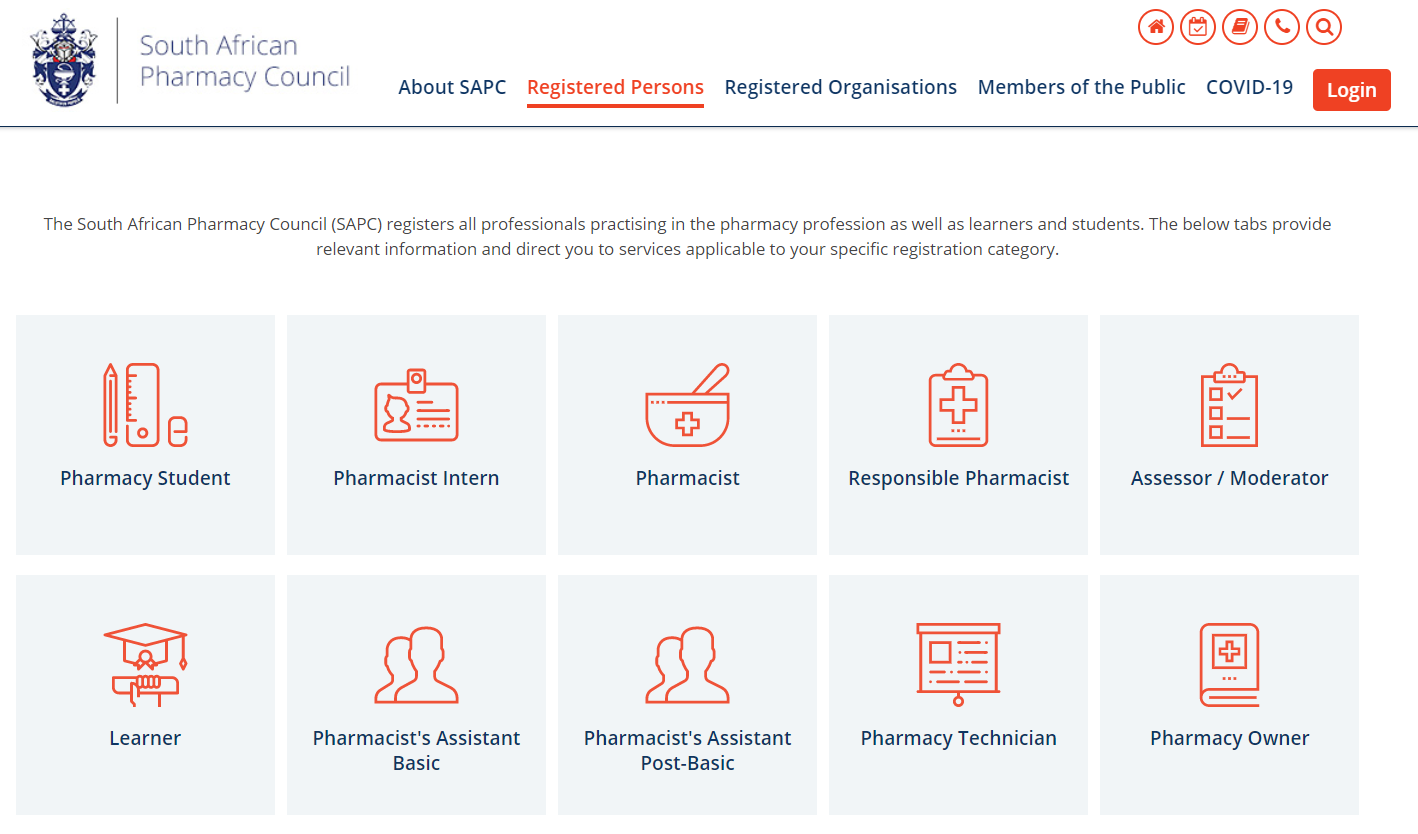 Join us for the CSP workshop in October 2024:
Interns are to apply online for community service on https://icspinfo.dhmis.org/
The ICSP will facilitate placement of interns who have met all internship requirements for community service.
Ensure that you meet the requirements.
Further information to follow in the CSP workshop.
https://www.health.gov.za/icsp/
Applying for Community Service:
Interns are to apply online for community service on https://icspinfo.dhmis.org/
The ICSP will facilitate placement of interns who have met all internship requirements for community service.
Ensure that you meet the requirements.
Further information to follow in the CSP workshop.
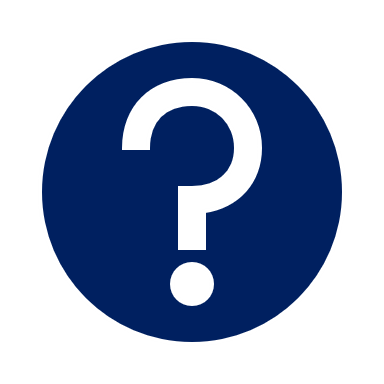 Do you have any questions?
CONTACT US:
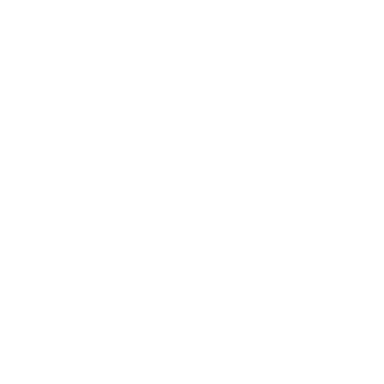 086 172 7200
customercare@sapc.za.org
@OfficialSAPC
www.sapc.za.org
591 Belvedere Street,
Arcadia, 
Pretoria
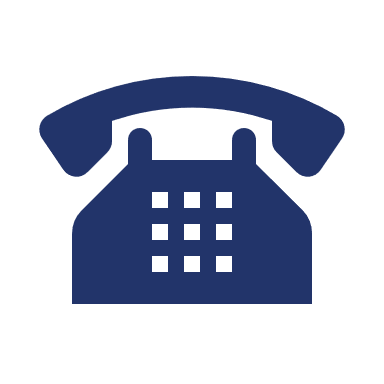 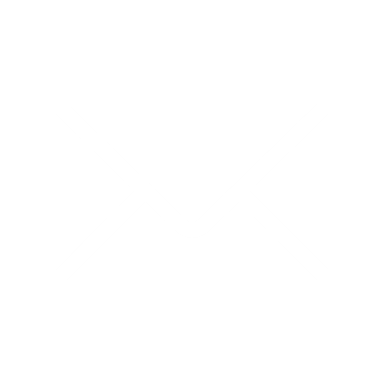 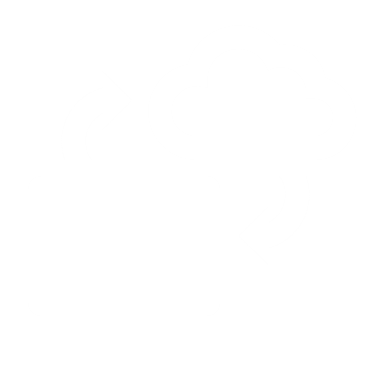 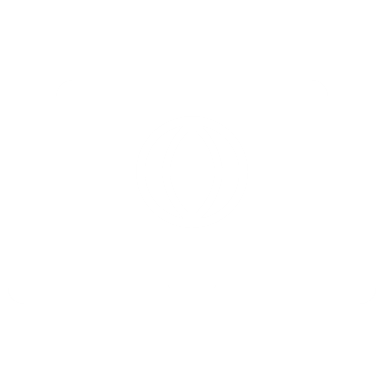 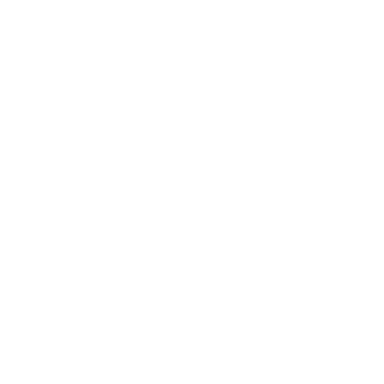 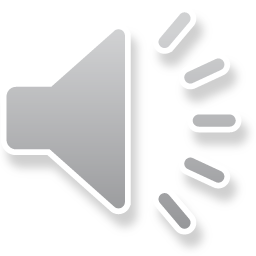 [Speaker Notes: Mulalo]
We value your feedback:
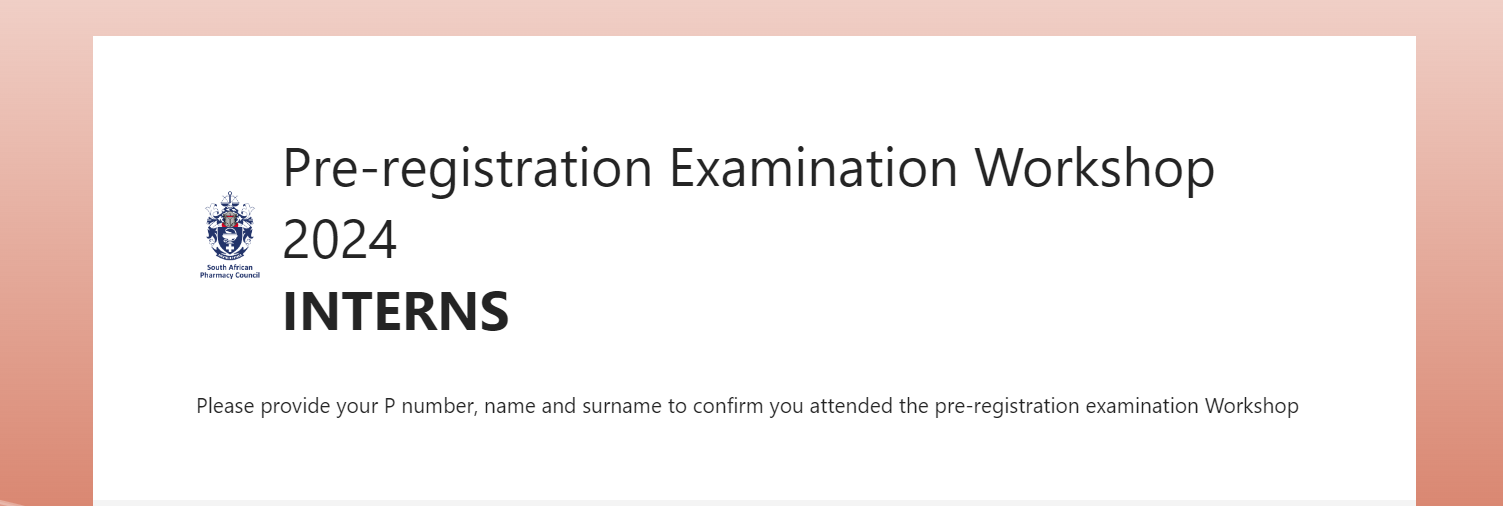 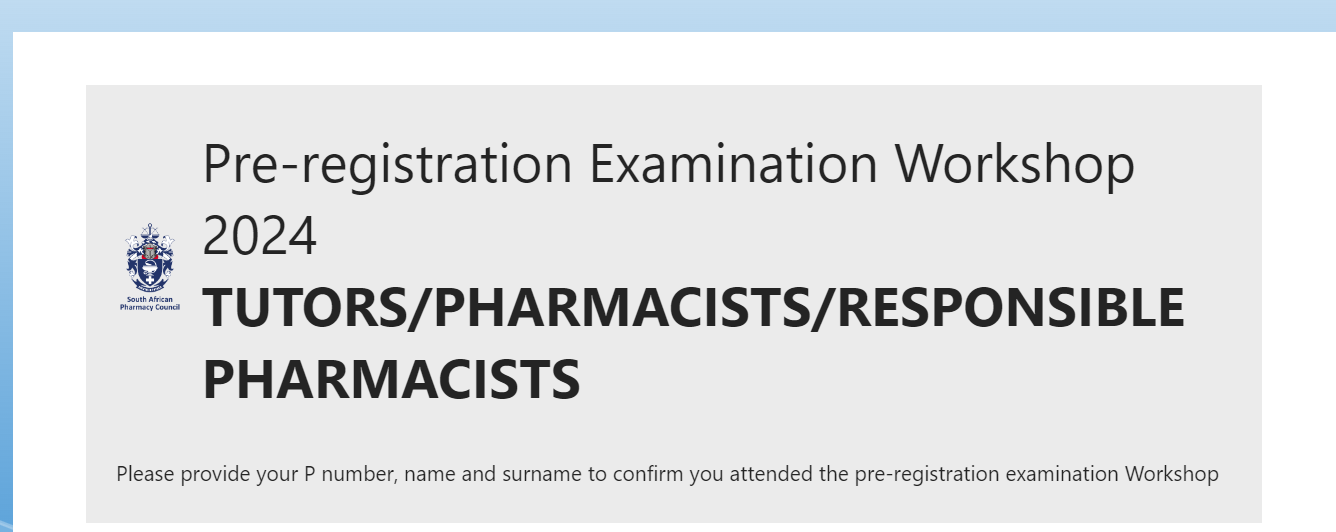 COMPULSORY
https://forms.office.com/r/i3nWCLcLKt
https://forms.office.com/r/SnwabrZbE7